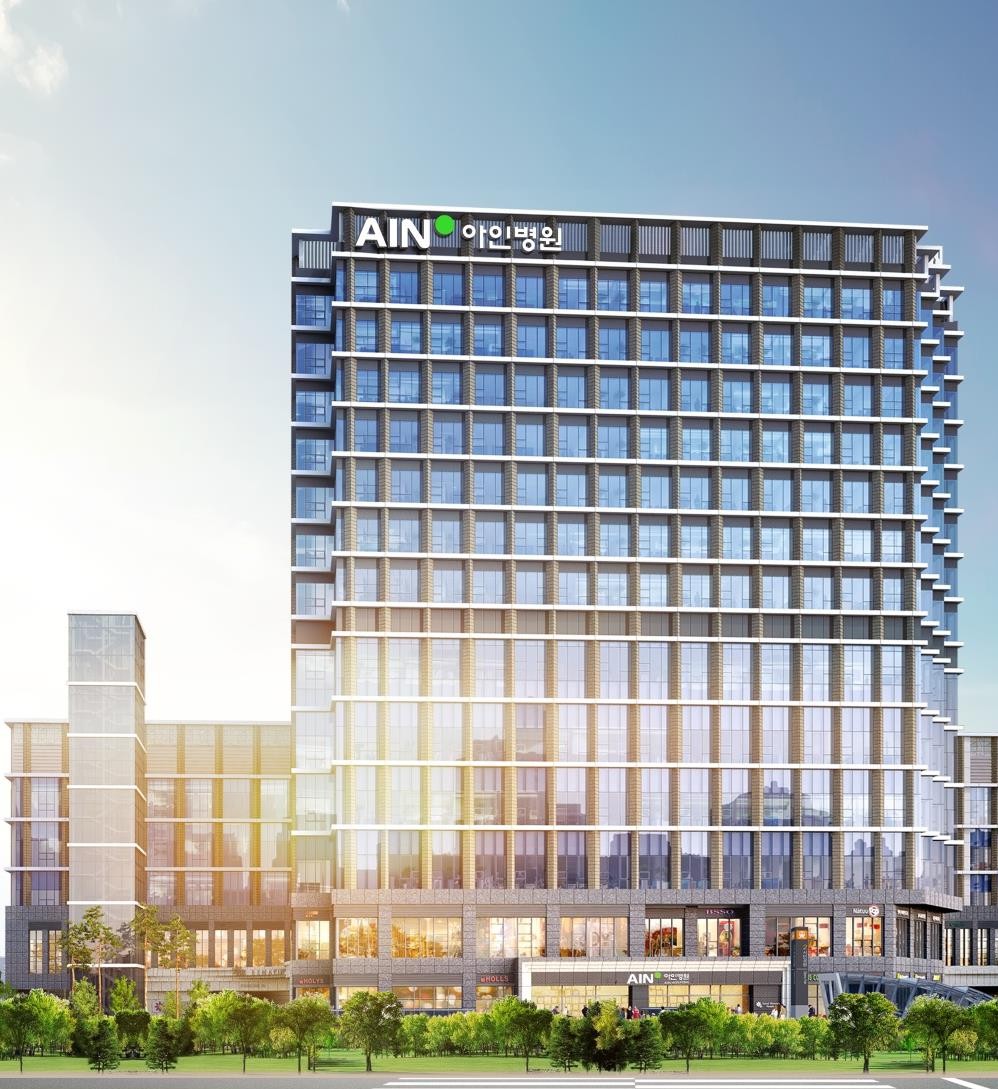 Медицинский Фонд АИН Больница
АИН
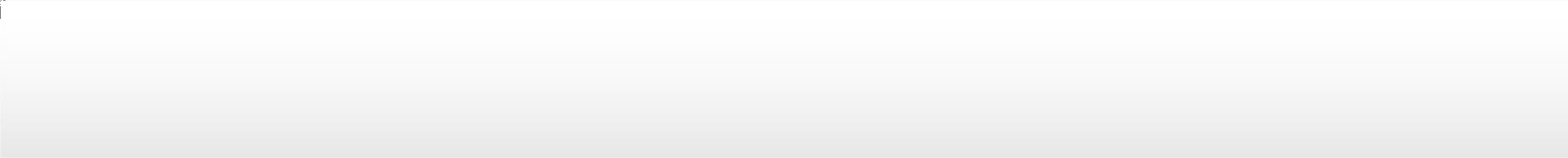 Основные ценности больницы АИН
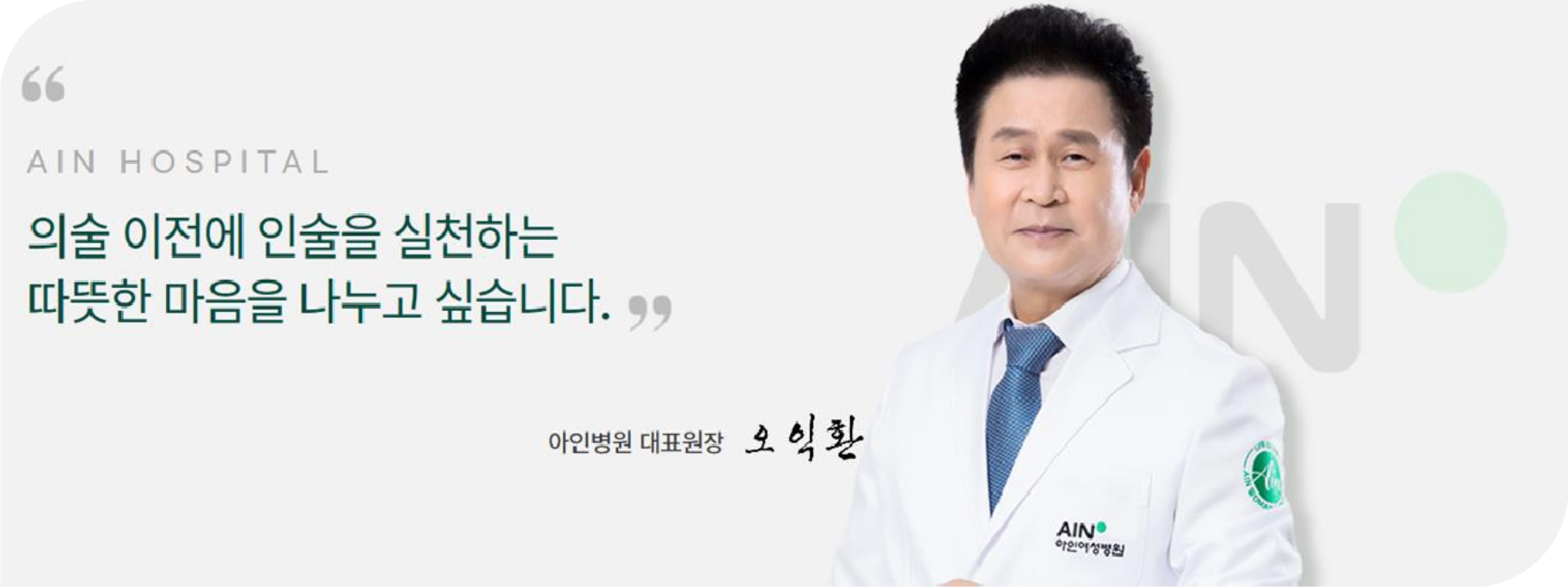 Больница АИН

“Я хочу поделиться теплом, которое дарит искусство врачевания”
Профайл	Директор О Ик Хван

-Окончание интернатуры в госпитале Сеульского Национального Университета
-Окончание стажировки в госпитале
Сеульского Национального Университета
-Специальность акушерство и гинекология
-Приобретение статуса: врач акушер-гинеколог
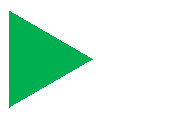 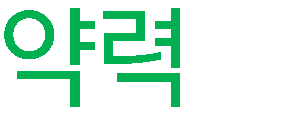 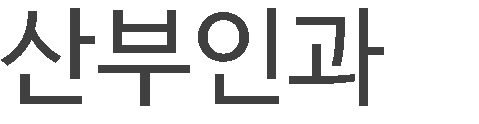 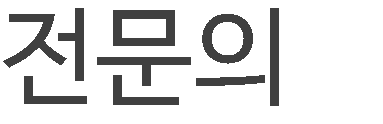 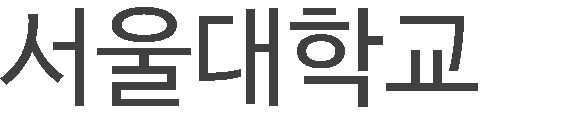 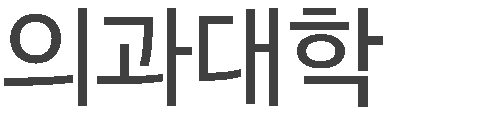 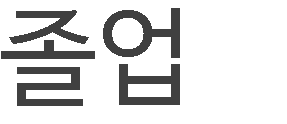 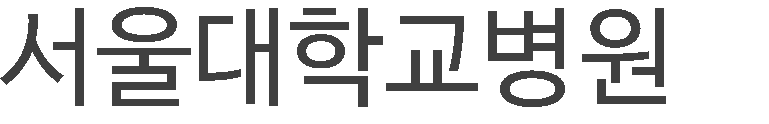 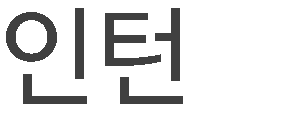 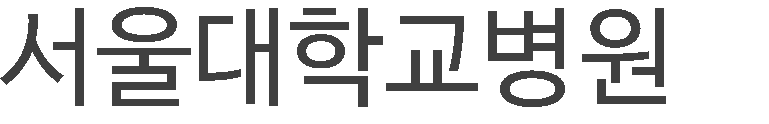 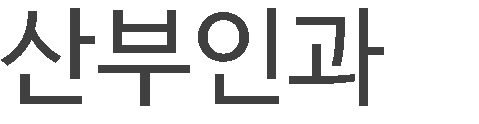 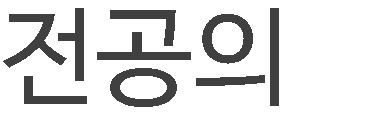 Лучшее
медицинское обслуживание
Первая больница по уходу за здоровьем,
которая соединяет жизнь/культуру/ пространство
с лечением
Оптимальная среда
лечения
Лучший уход за жизненным циклом
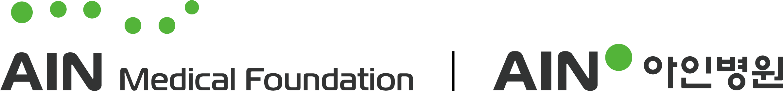 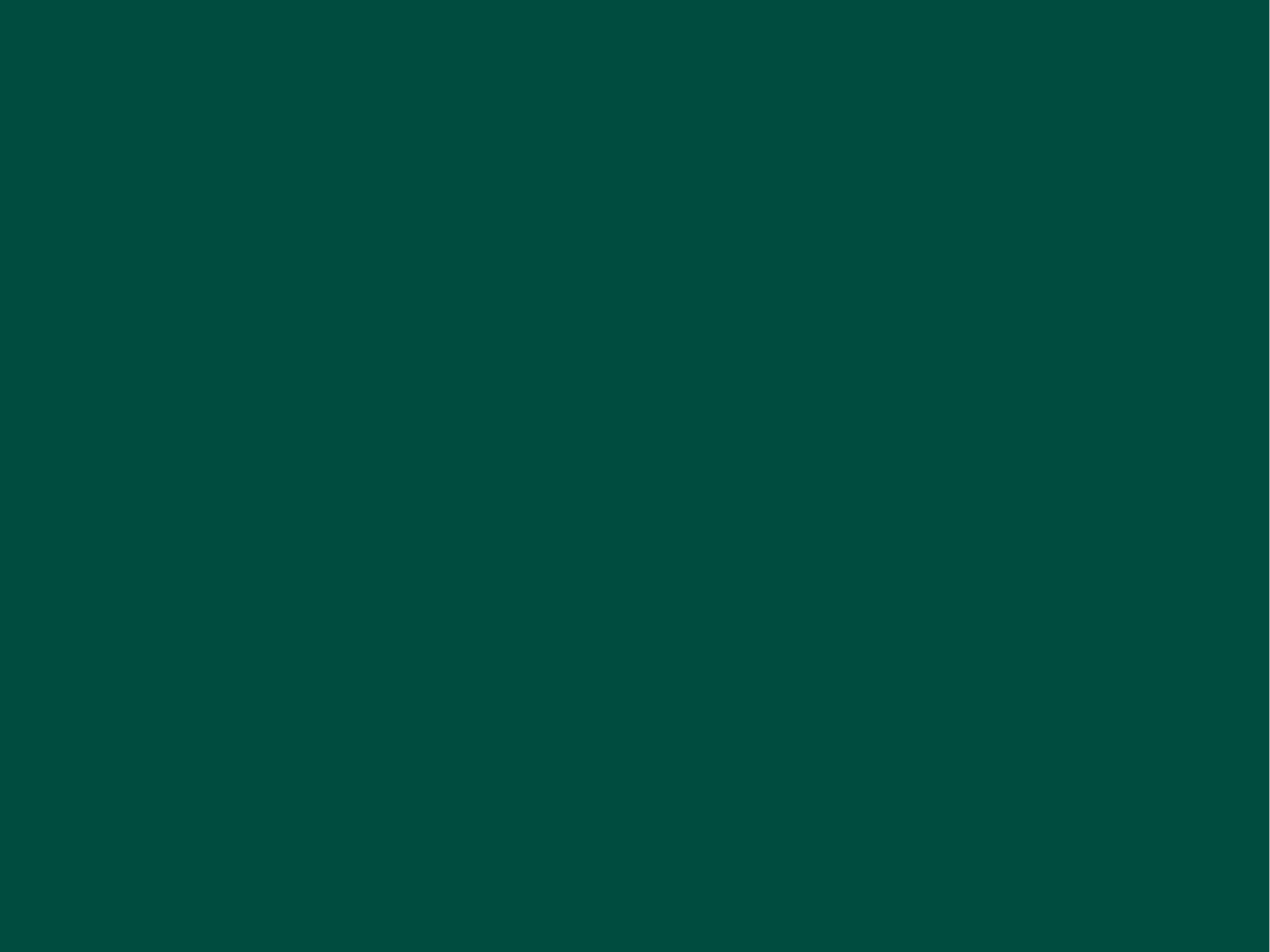 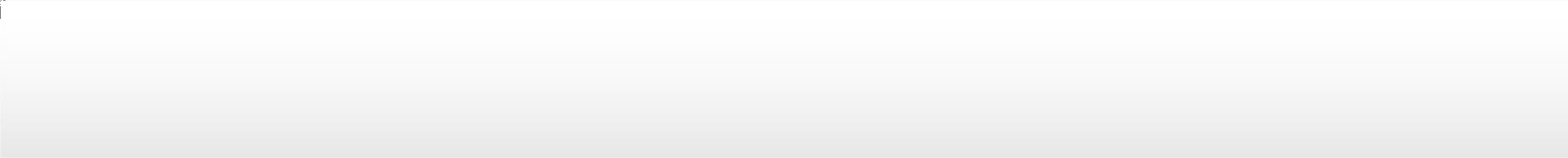 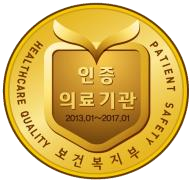 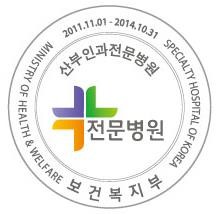 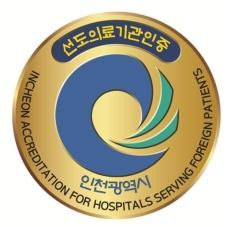 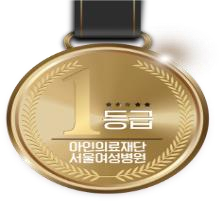 Основание и развитие
30 лет
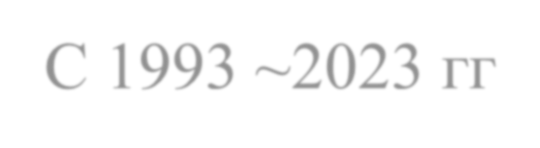 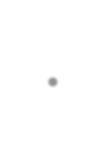 С 1993 ~2023 гг
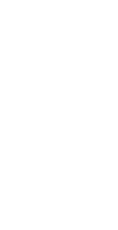 2009
Регистрация медицинского центра для иностранных пациентов.
2018
Проведена церемония закладки фундамента для строительства новой больницы
1993
Открытие отделения акушерства и гинекологии доктора О Ик Хван
2020
Служба проверки и оценки медицинского стархования. Оценка состояния медицинского учреждения по лечению бесплодия < 1 место по качественному проведению ЭКО, Исскуственной инсеминации >
2021
2010
Создан Международный центр репродуктивной медицины, IR- центр (бесплодие)
1997
Открытие центра по лечению бесплодия (первая успешная беременность с
применением процедуры ЭКО).
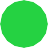 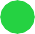 2011
Больница назначена Министерством здравоохранения и социального обеспечения специализированной клиникой акушерства и гинекологии.
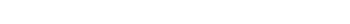 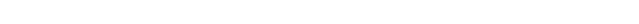 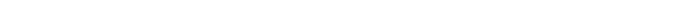 2000
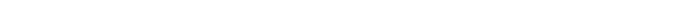 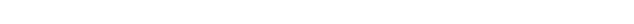 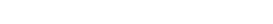 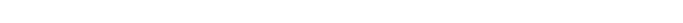 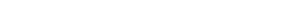 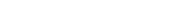 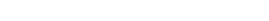 2013
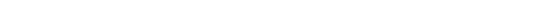 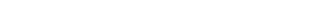 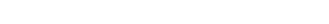 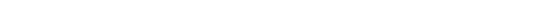 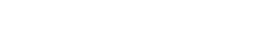 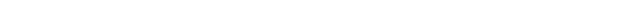 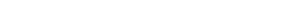 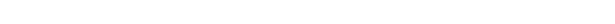 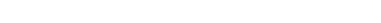 2005
Признание организацией ЮНИСЕФ
<больница с хорошим уходом для детей>
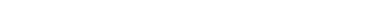 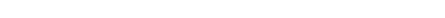 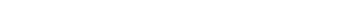 2022
Расширение и переезд женской больницы АИН
Награда от мэра города Инчхон за вклад в привлечение иностранных пациентов
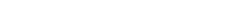 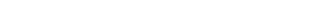 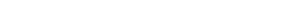 2016
Более 90,000 родов.
Более 9 000 процедур ЭКО/
более 15 000
процедур искусственной инсеминации.
2006
Выбрано Министерством здравоохранения и социального обеспечения в качестве поддерживаемого мед.учреждения по лечению бесплодия при гос-ой
поддержке
2023
Переименована на больница АИН
Премия Премьер-министра за привлечение иностранных пациентов
Премия Президента за создание рабочих мест
Награда от мэра города Инчхон за вклад в привлечение иностранных пациентов
Почему больница АИН?
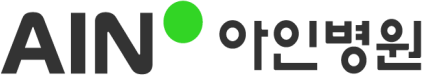 Начало лечения бесплодия, внедрение новейшего метода лечения (Инчхон)
Медсестры центра Хванимам, специализирующиеся на беременных женщинах
1место по количеству родов (Инчхон)
1место по количеству процедур ЭКО
(Инчхон)
1 класс Оценка лечения бесплодия
Лучший (2 года подряд)
Высшие награды признания
Премьер-министр, министр здравоохранения и
Специализированная больница акушерства и гинекологии (Инчхон)
Отделение интенсивной терапии новорожденных
Аин Мультиплекс (Medi&Life) Прямое соединение со станцией
метро Citizens Park.
Первый
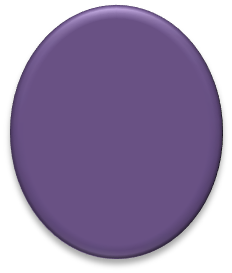 Единст
венный
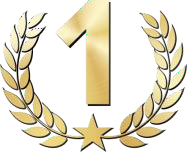 Новейший
Новейший хирургический робот Да Винчи
четвертого поколения.
МРТ 3.0 Тл высочайшего качества на уровне университетской больницы
Новейшая многосрезовая КТ 384
Новейшее ангиографическое оборудование
3D маммография
социального обеспечения, мэр Инчхона
Самый
большой Самое большое количество акушеров-
гинекологов (специализированная больница)
Самое большое количество семейных родильных палат (10 комнат)
Самое большое количество комнат в послеродовом центре (107 комнат)
Самая большая парковочная стоянка
(1,150 мест )
Отделения и специализированные центры
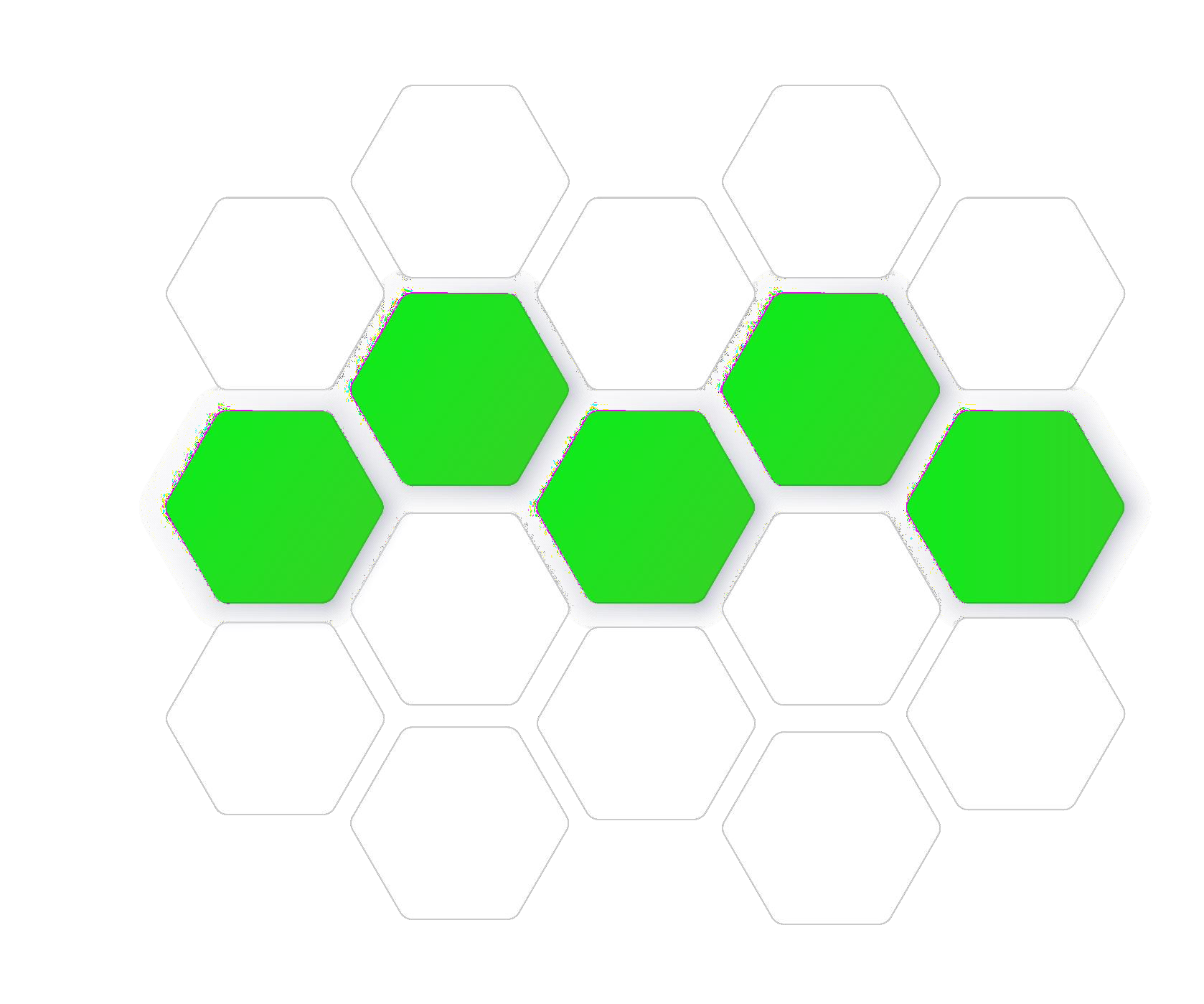 22 отделений 79 врачей
Мультидисципли нарная система
лечения
Нейро- хирургия
Диагностичес кий цент
Урология
( планируется)
Офтальмоло
гия
Семейная
медицина
Центр
лечения
бесплодия
Хирургия молочной и щитовид. железы
Повышение качества лечения путём создания мультидисциплинарной
системы, позволяет обеспечить здоровье женщин и их семей
Центр послеродо вого ухода
Акушерство и гинекология
Педиатрия
Анестезио
логия и
медицина боли
Пластичес кая
хирургия/дер
матология
Сосудистая хирургия
Колоректаль ная хирургия
Неврология
Центр лечения ожирения
Ортопедия
Внедрение современного оборудования на уровне университетской больницы
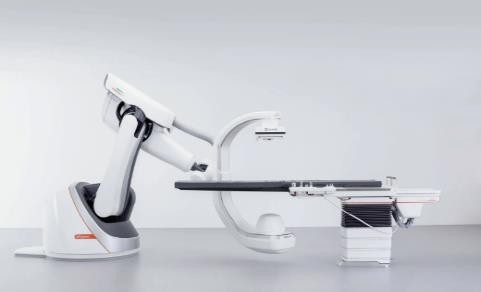 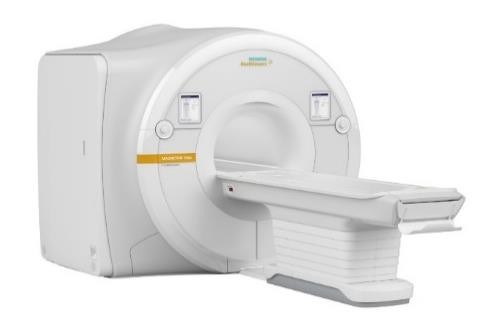 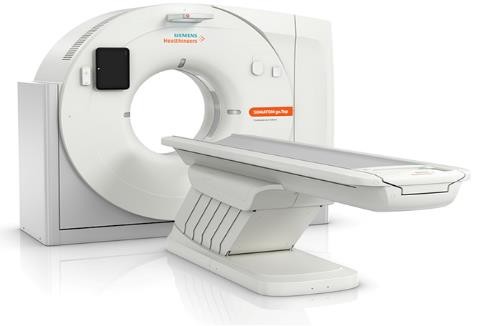 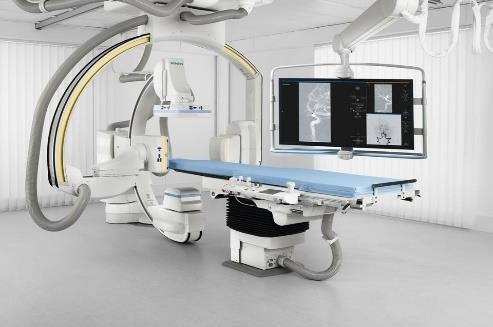 SOMATOM go.Top 64CH
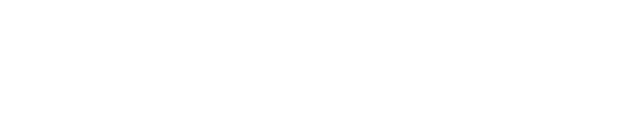 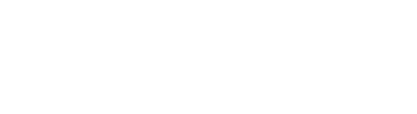 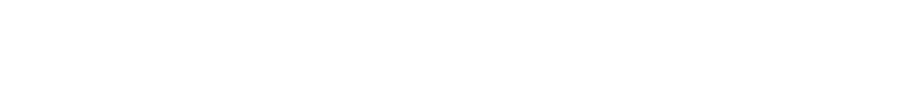 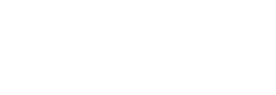 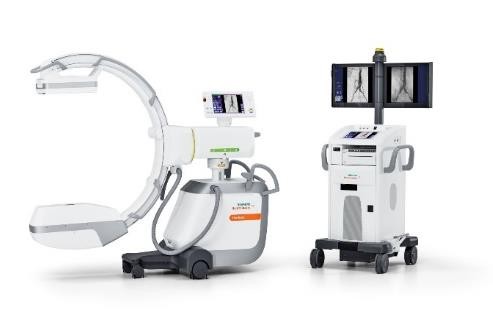 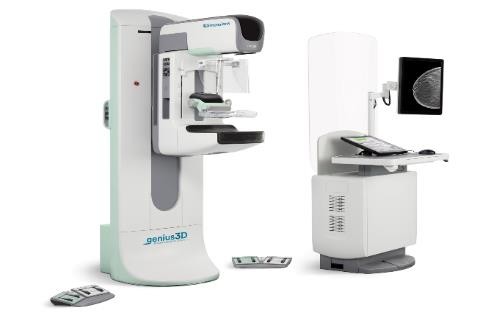 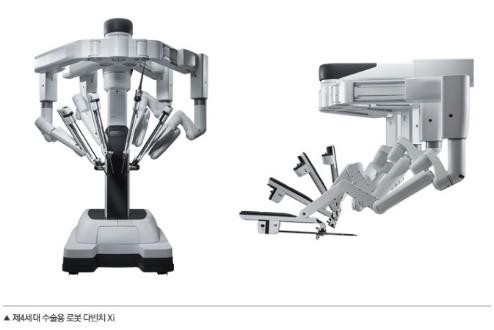 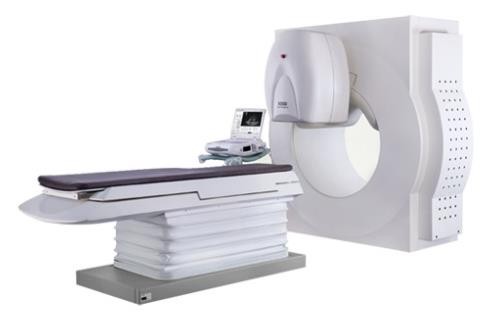 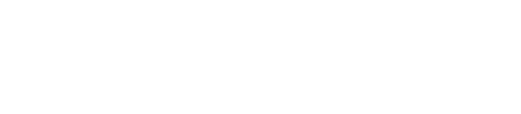 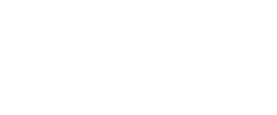 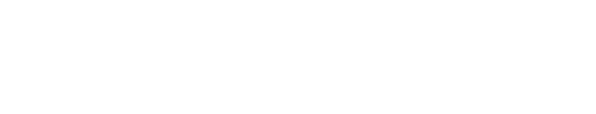 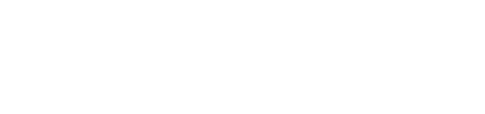 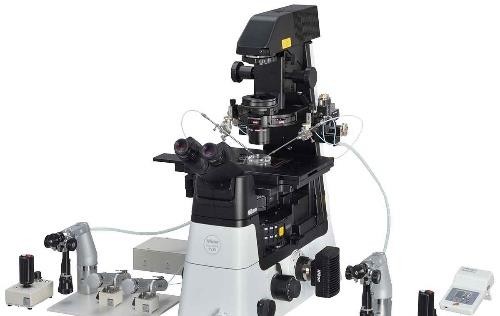 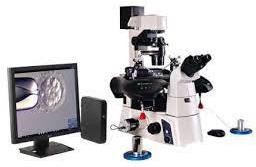 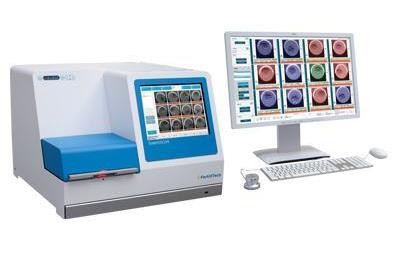 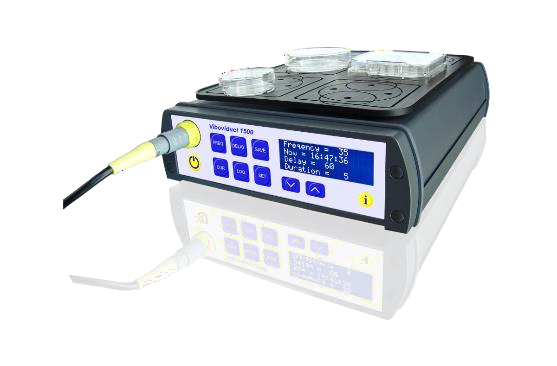 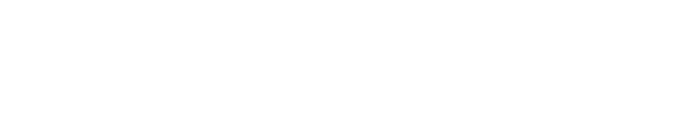 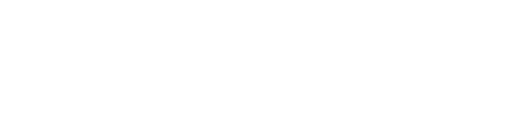 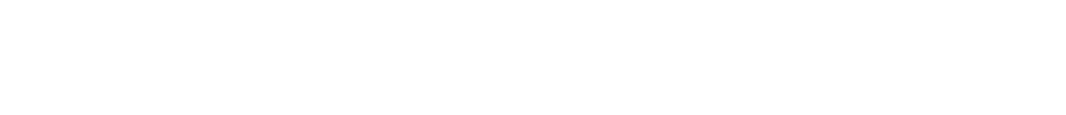 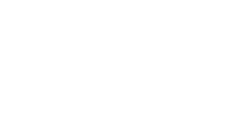 Основные направления лечения ( Гинекология)
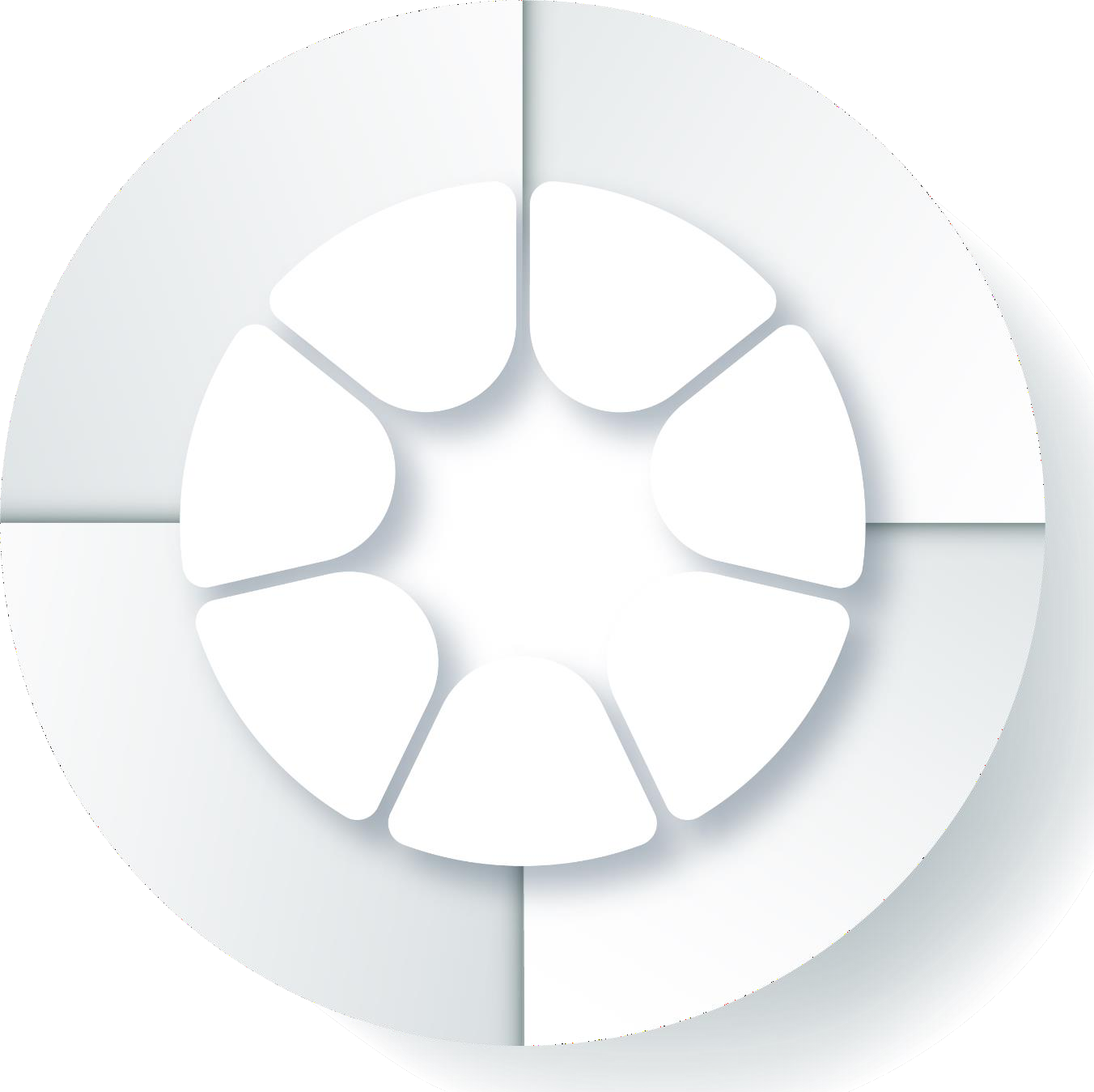 Точная диагностика и лечение	заболевания матки
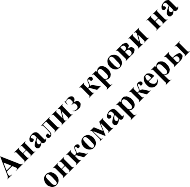 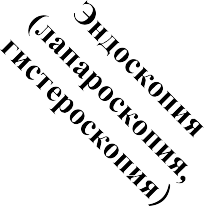 Однопортовая
лапароскопия
Лапароскопия
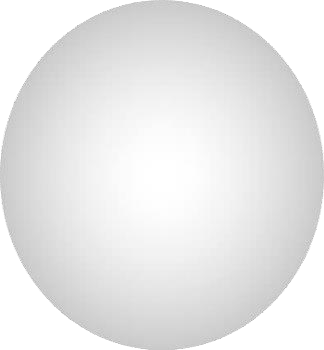 Роботизиро ванная хирургия
Хай Фу
6 способов лечения миомы матки
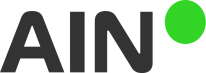 Лапаротомия
Гистероскопия
Гормональная терапия
Основные направления лечения ( Акушерство)
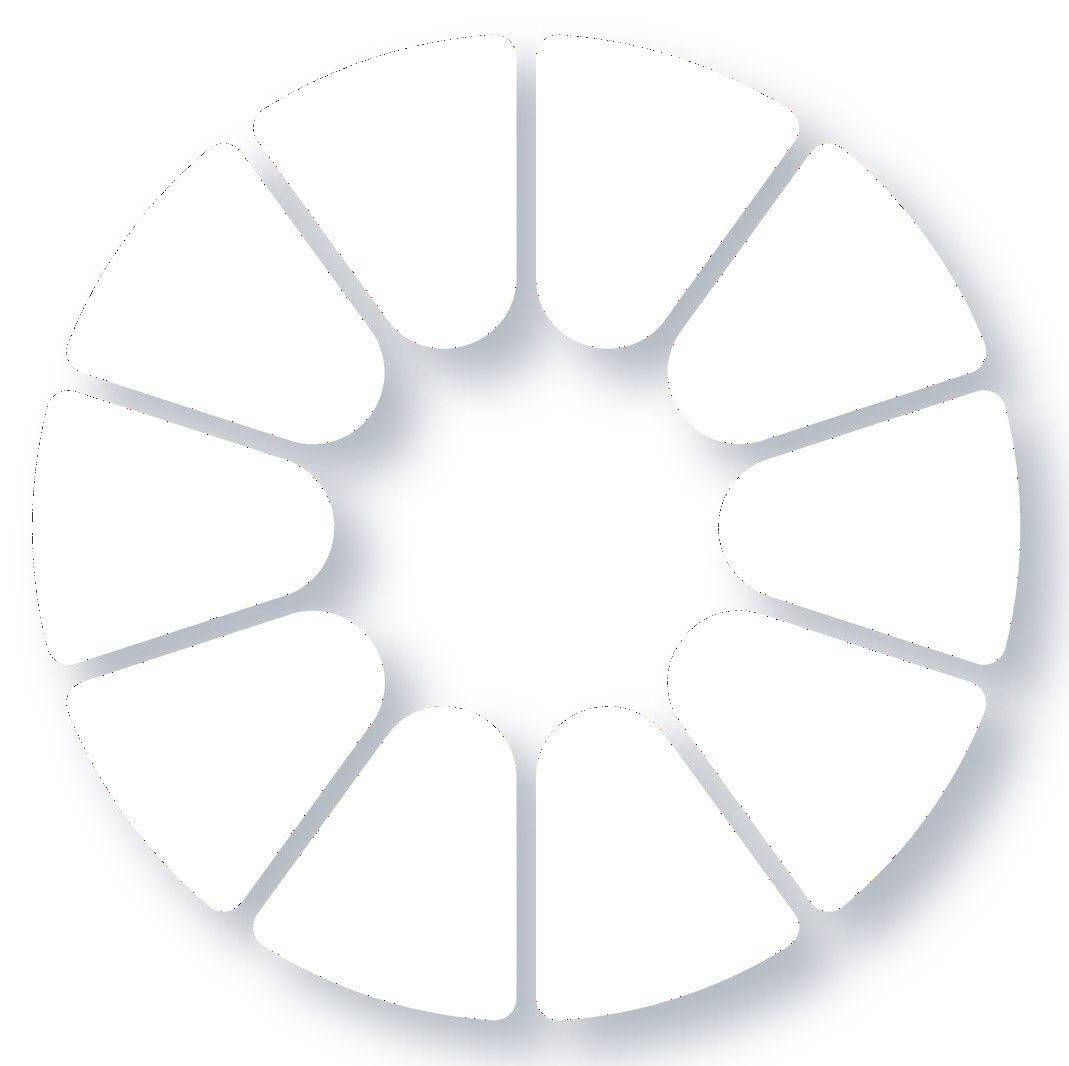 24 часа Неотложная помощь, роды, операция
30 опытных специалистов
От беременности до родов
и послеродового ухода
в одном месте
Отделение интесивной терапии для
Культурный центр для беременных
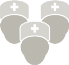 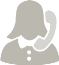 новорожденных (NICU)
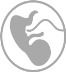 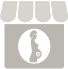 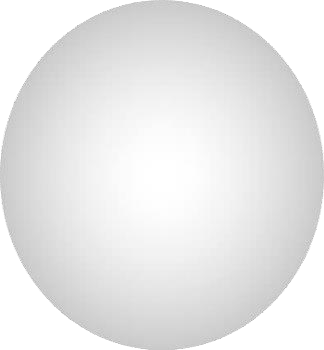 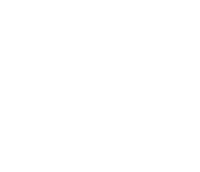 Семейная родильная палата премиум класса
Культурное пространство
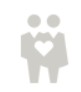 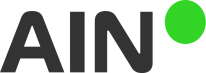 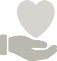 Количество родов
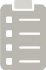 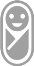 4 500 в год
Пренатальная диагностика патологии плода
Консультационный центр для беременных
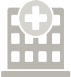 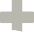 Центр
Ведение беременности высоко риска
послеродового
ухода
премиум класса
Основные направления лечения
	Роботизированный	хирургический центр	Da Vinci
Роботизированная хирургия (гинекология)
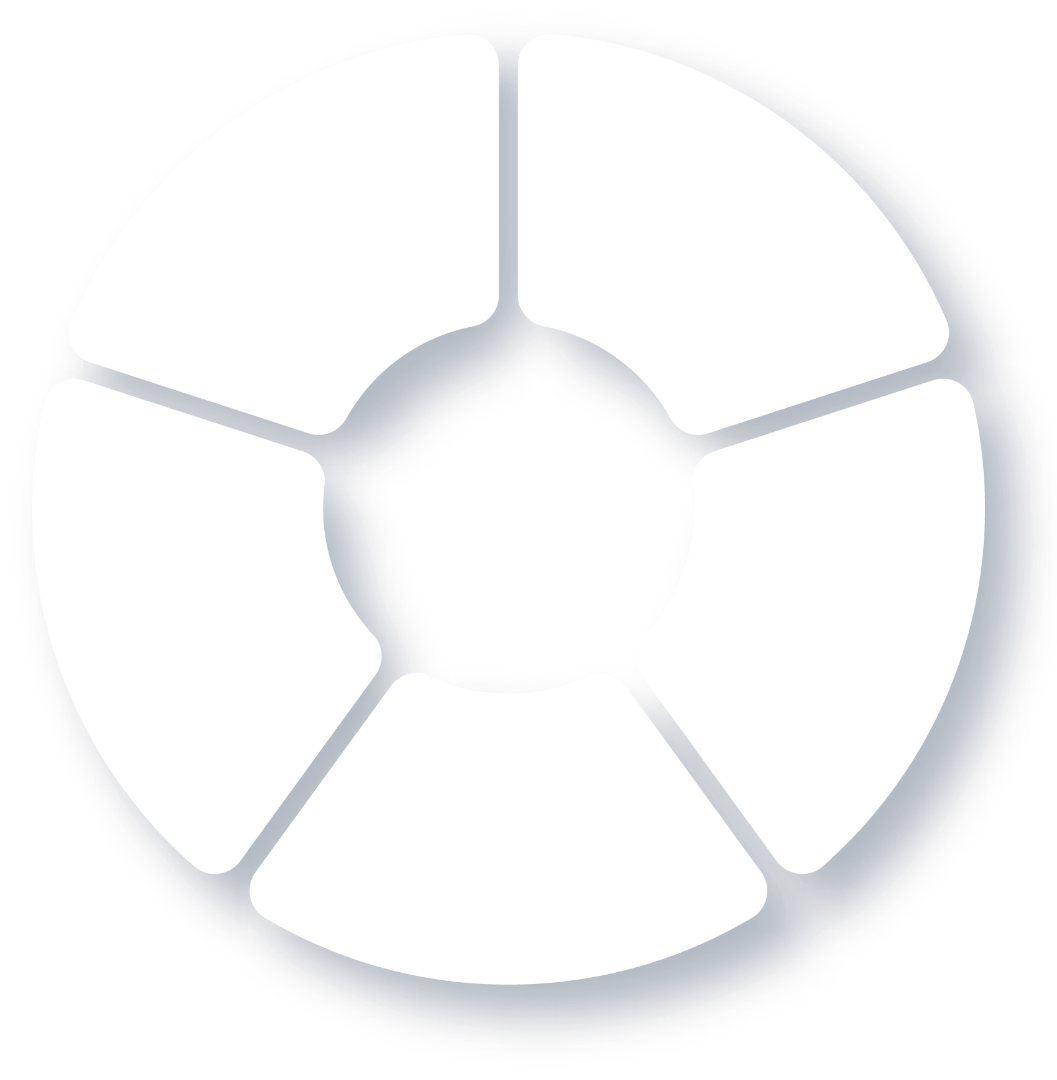 Выполнение всех манипуляций с высокой точностью и минимальным повреждением тканей.
Миома матки, аденомиоз матки
	Эднометриоз матки, опухоль яичника, микрохирургия маточных труб
Пролапс органов малого таза
Возможность увеличить изображение
внутри тела в 10 раз
Возможность проведения точной операции с помощью стереоскопического
3D-экрана.
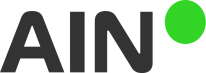 Роботизированная хирургия (проктология)
Робот-манипулятор EndoWrist
прекрасно воспроизводит 7 типов движений руки и автоматически корректирует тремор рук.
Возможность микрохирурги и
и наложения швов в узком пространстве
Роботизированный хирургический центр Da Vinci
Операция с экстраперитонеальным доступом является наиболее эффективной операцией по снижению частоты рецидивов.
Операция по удалению паховой и брюшной
грыжи
Резекция толстой кишки, прямой кишки
Холецистэктомия, аппендэктомия
Хирургическое лечение заболеваний тазового дна
Маленький шрам и быстрое
восстановление. Снижение риска осложнений
Роботизированная хирургия (урология)
Хирургическое лечение заболеваний простаты
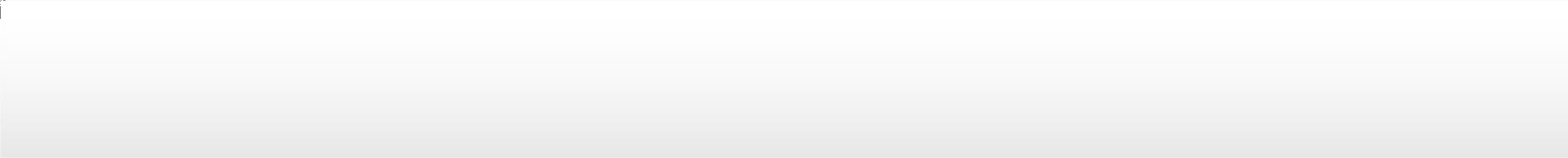 Основные направления лечения (HIFU центр
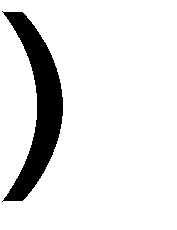 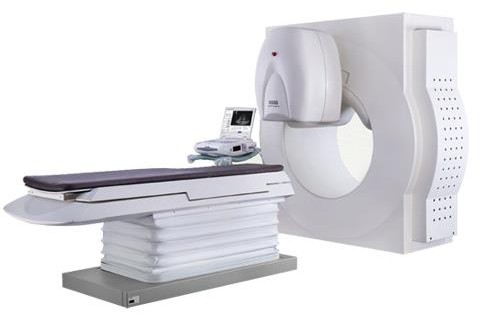 Лечение HIFU без хирургического вмешательства — это решение проблем, таких как обильные менструации, сильные менструальные спазмы, боли в области таза, боли во время полового акта из-за миомы матки, адонемиоза.
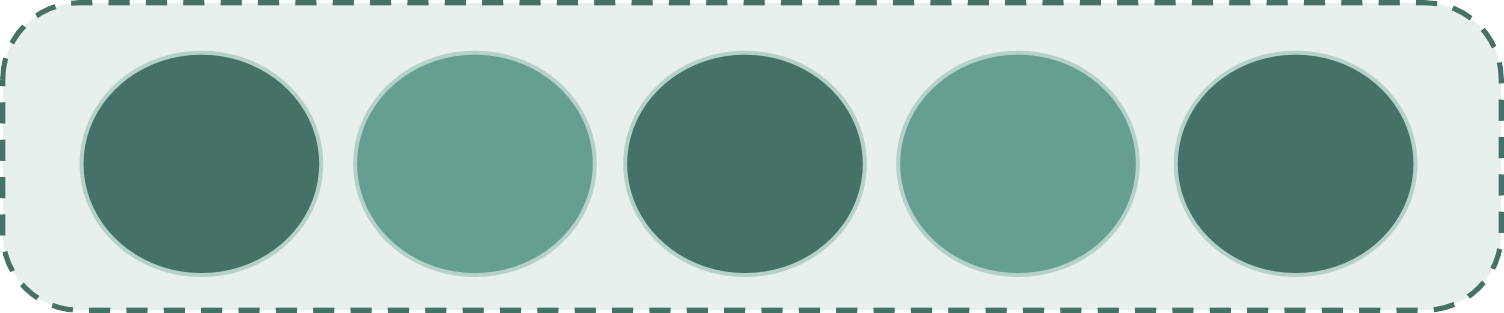 Без анесте
зии
Без опера ции
Без крово потери
Без шра ма
Без боли
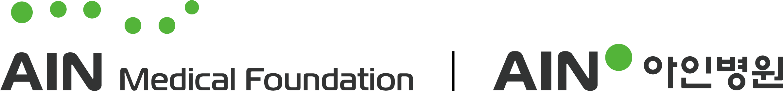 Основные направления лечения (Женская урология)
Медицинские услуги, которые делают жизнь женщин более прекрасней
Определение наиболее подходящего плана лечения для каждого пациента индивидуально
Операция ТОТ(недержание мочи)
Кольпорафия, лабиопластика и др..
Безоперационное омоложение
интимной зоны REVIVE, интимная контурная пластика и др..
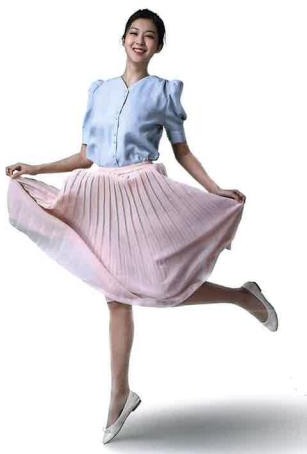 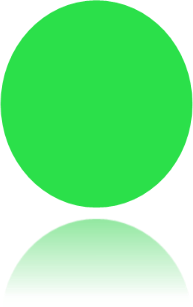 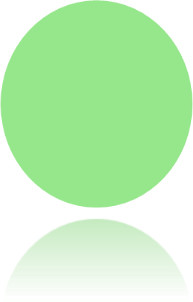 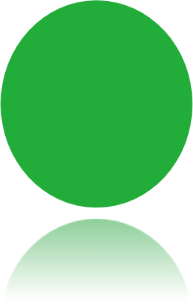 Индивид уальный подход
Безо паст ность
Конфиден цальность
REVIVE ( Безоперационная процедура интимной зоны)
Благодаря безоперационной процедуре возможно быстрое восстановление, без кровопотерь и боли.

REVIVE - это эффективная процедура для восстановления растянутой ткани
влагалища
Укрепляет ткани в интимной зоне и 	стимулирует образование нового 	коллагена посредством глубокого
проникновения в слизистую оболочку влагалища
Способствует лечению недержания мочи
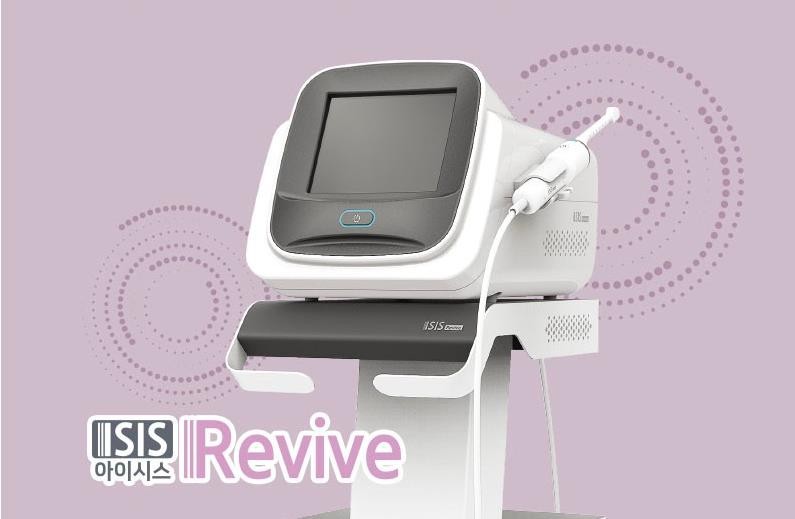 Безболезненная процедура REVIVE
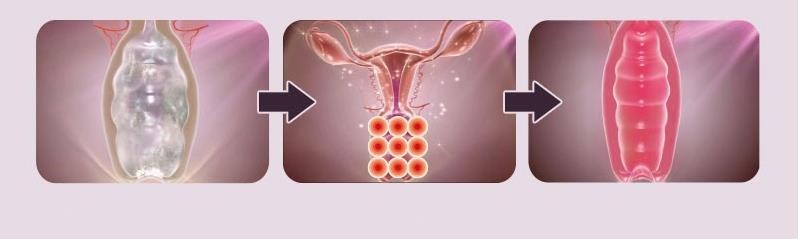 Снижение эластичности вагинальных мышц но фоне возрастных
изменений и родов. Влияние на здоровье вульвовагинальной зоны вызванные бактериями, инфекциями и др.
Revive безопасно подает радиочастотные мультиволны на 360 градусов, обеспечивая
равномерное воздейстие на ткани.
Высокоэффективный результат без боли, анестезии и кровопотерь.
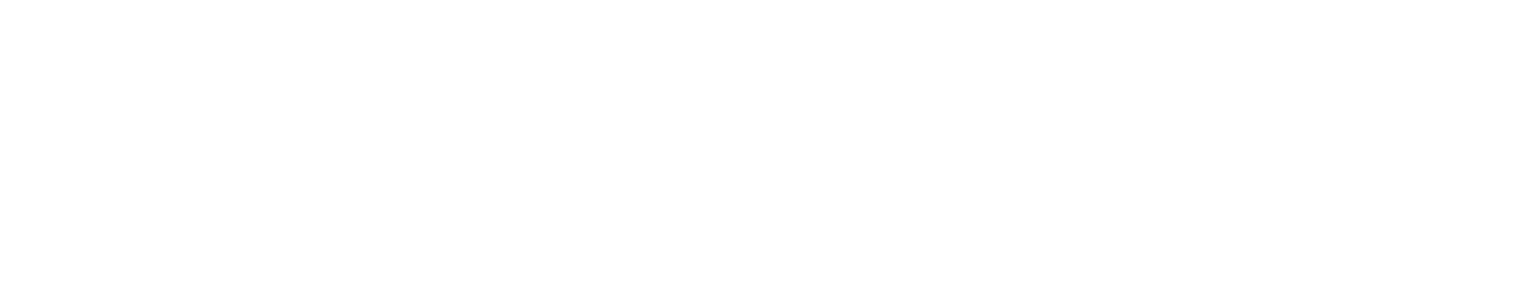 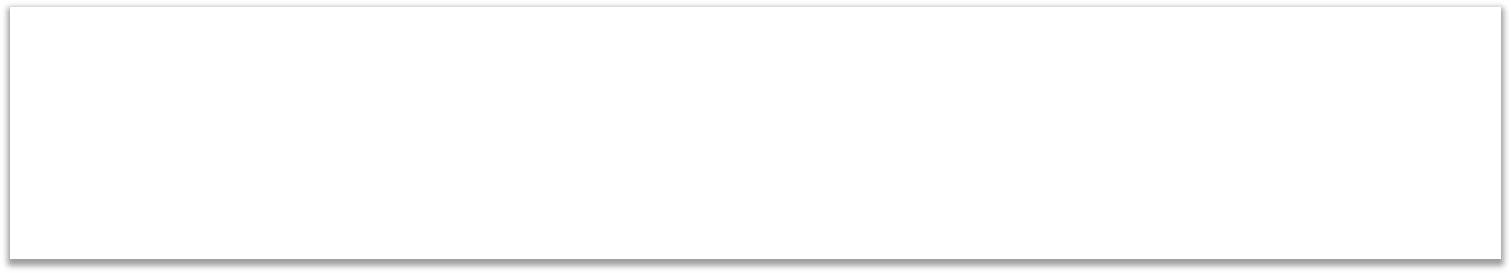 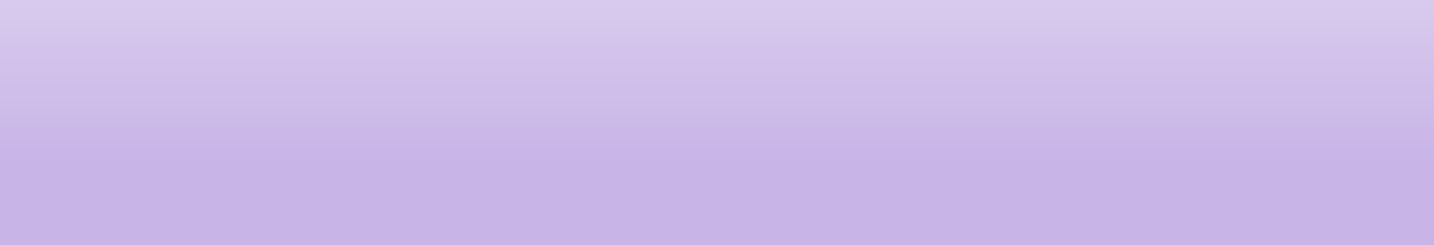 Лазер Revive использует радиочастотную энергию для подачи тепла глубоко в
слизистую оболочку влагалища, тем самым вызывая регенерацию коллагена.
Во время этого процесса выработка коллагена естественным образом стимулируется по мере повышения температуры тканей, что приводит к эффекту подтяжки.
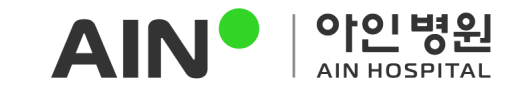 Основные направления лечения ( Бесплодие)
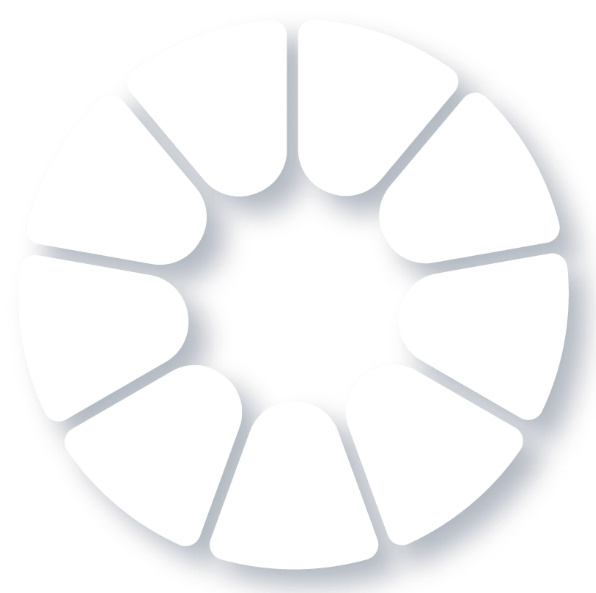 Выявление точной причины является ключом к преодолению бесплодия.
После выявления различных причин бесплодия с помощью точного тестирования можно получить индивидуальное лечение.
ВМИ
(Внутриматочная инсеминация)
Сохранение фертильности
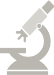 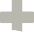 ЭКО
(Экстракорпораль ное оплодотворение)
Синдром поликистозных яичников
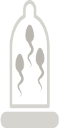 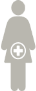 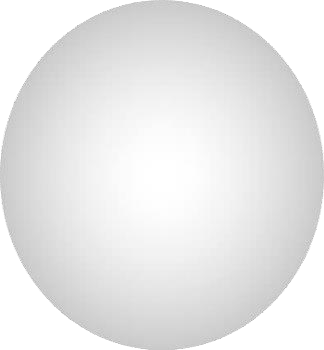 Показатель успешной беременности за 2023 год
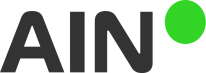 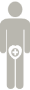 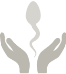 Мужское бесплодие
Привычный викидыш
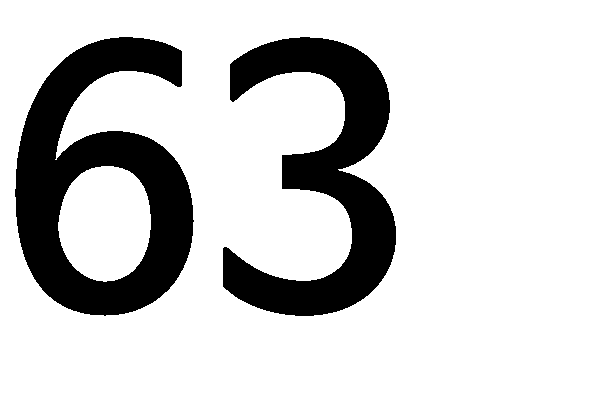 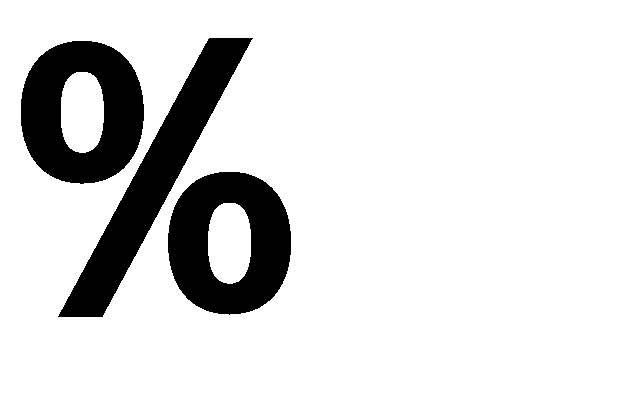 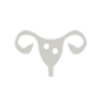 (свежий / криоперенос)
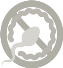 Лечение миомы матки, эндометриоз, аденомиоз
Повторные неудачи имплантации
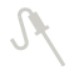 Процедуры (ЭКО, ВМИ)
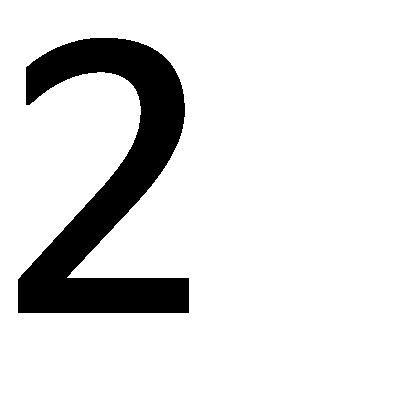 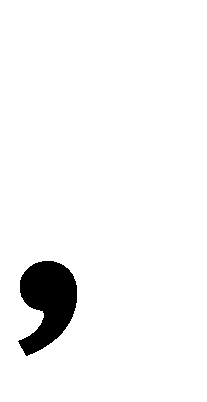 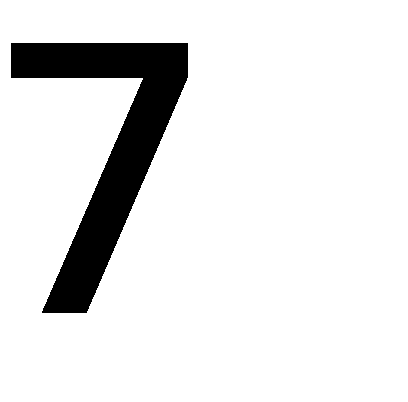 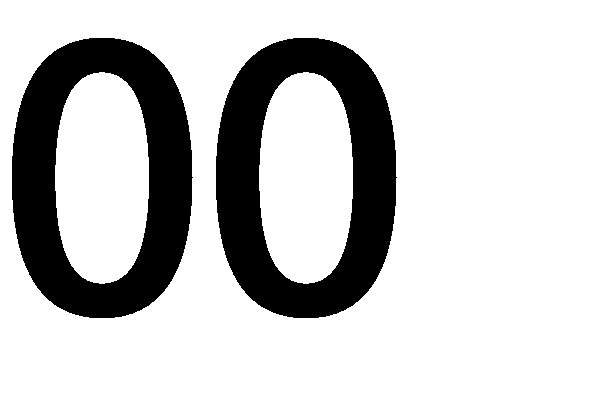 Лапароскопия,
кольпоскопия
процедур в год
Основные направления лечения ( Бесплодие)
Вспомогательные репродуктивные технологии
Внутриматочная инсеминация (IUI).
ЭКО (IVF).
Интраплазматическая инъекция морфологически правильного сперматозода (IMSI)
Интрацитоплазматическая инъекция сперматозоида (ICSI).
Вспомогательный хетчинг (AH)
Тестикулярная экстракция сперматозоида(TESE / PESA).
Криоконсервация эмбрионов.
Эмбриоскопия (Embryoscope).
Преимплантационный генетический скрининг (PGS).
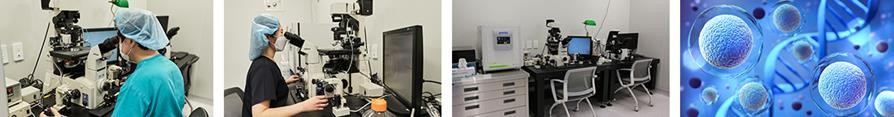 Основные направления лечения
	(Хирургия молочной и щитовидной железы)
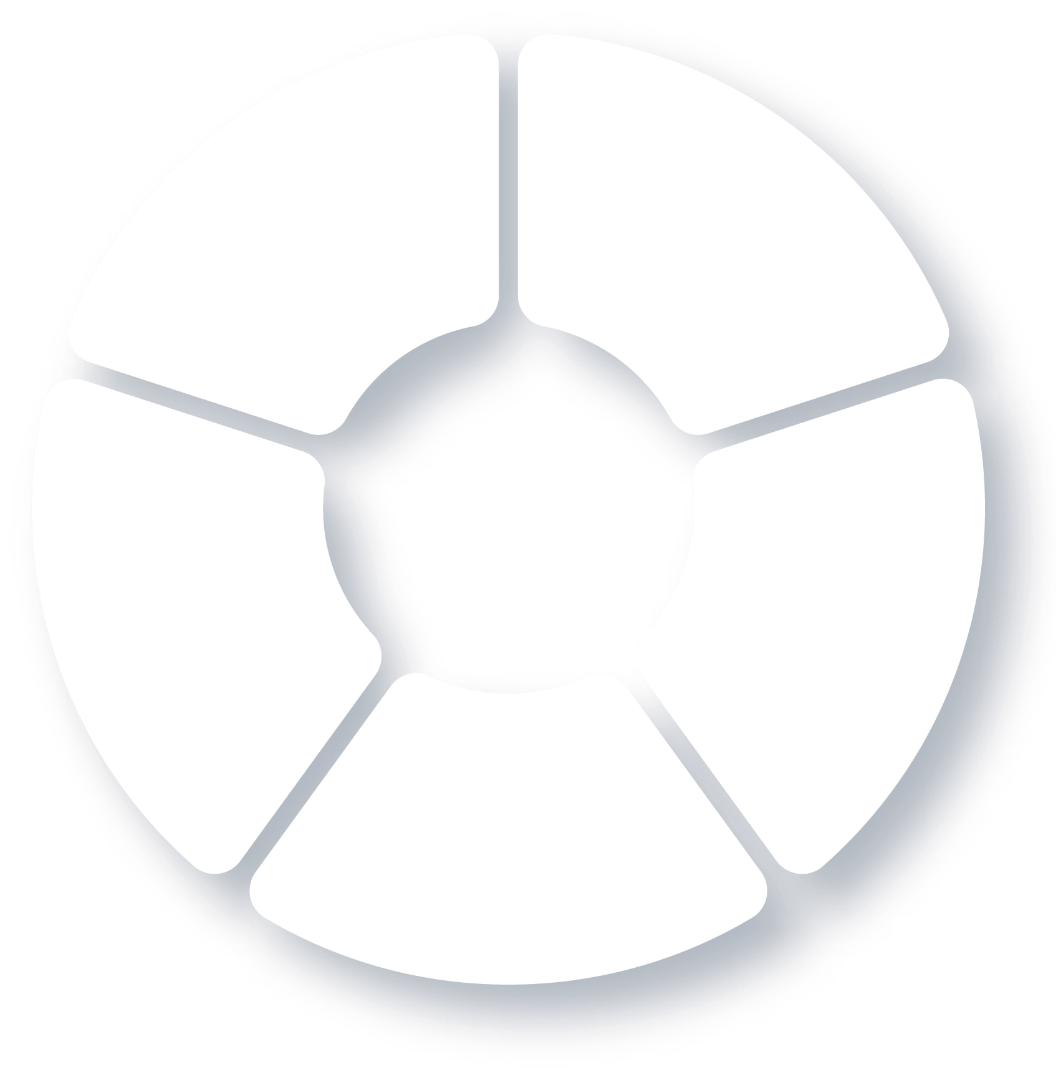 Раннее выявление заболеваний
щитовидной железы молочной железы
Генетическией тест BRCA(грудь) и BRAF(щит.железа)
Ранняя и точная диагностика
микрокальцификации возможна благодаря внедрению новейшего медицинского оборудования для диагностики молочных желез.
Точный осмотр и интерпретация врача
Современный
3D-маммограф
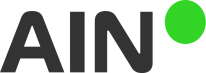 Маммотомия молочной железы, биопсия и удаление опухоли, минимальное
образование рубцов и быстрое возвращение к повседневной жизни.
При обнаружении нарушений щитовидной железы
проводится сразу тонкоигольная аспирационная
цитология
Хирургия молочной и щитовидной
железы
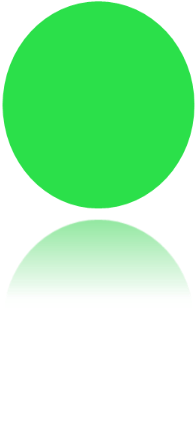 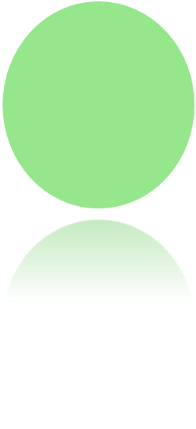 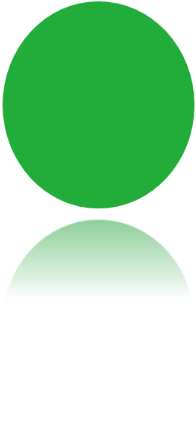 Безопас ность
Точность
Быстро
Систематическое управление посредством сотрудничества
Точные и безопасные процедуры и операции с использованием самого современного оборудования.
Все, от приема до обследования и операции, происходит в одном месте по системе
ONE-STOP TOTAL CARE SYSTEM
Точный осмотр и интерпретация врача
Основные направления лечения
	(Колоректальная хирургия)
Привлечение врача из университетской больницы, которому удалось провести первую в мире роботизированную операцию по удалению грыжи
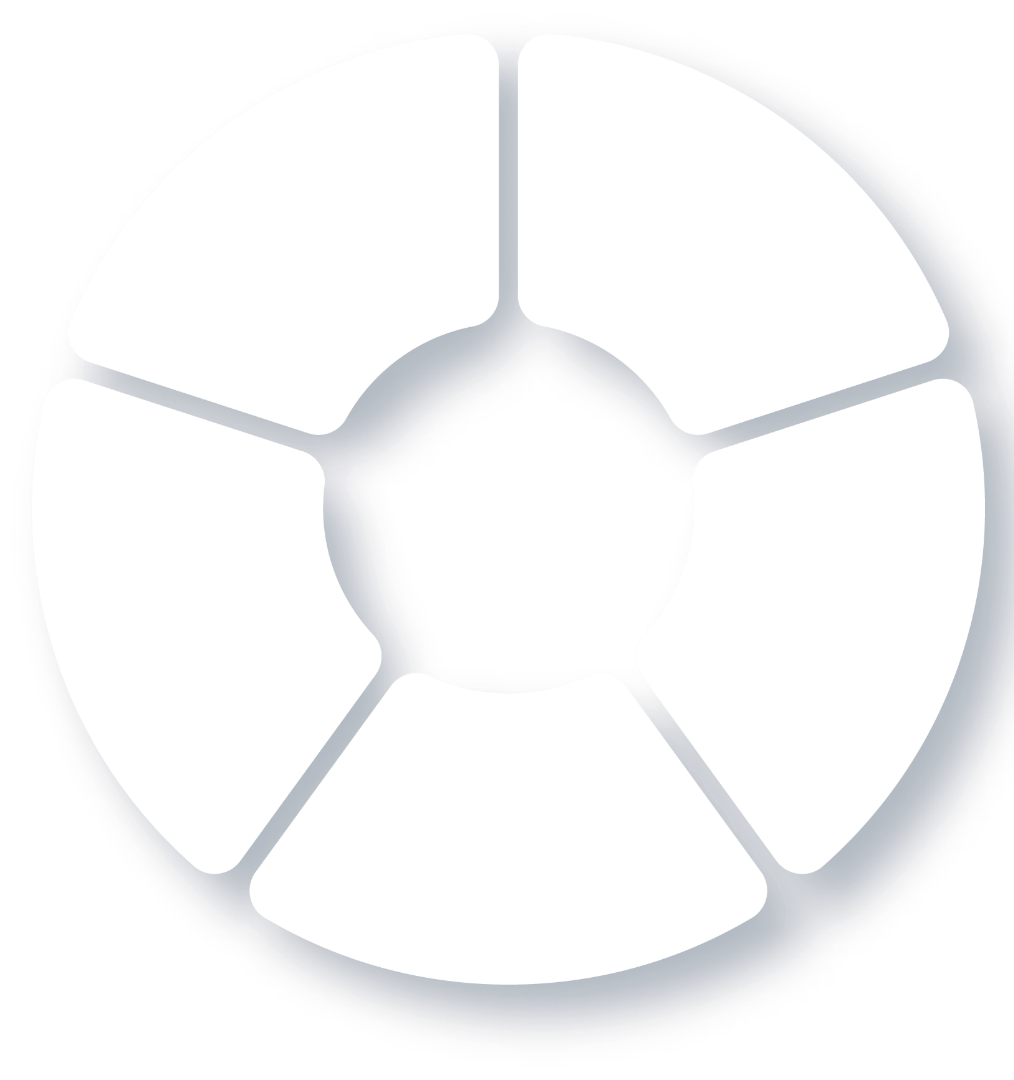 брюшной стенки с одним отверстием путем доступа к наружной брюшине за пределами брюшной полости.
Операция методом экстраперитонеального доступа является наиболее эффективной операцией по снижению частоты рецидивов
Лечения заболеваний тазового дна
Da Vinci (робот-хирург
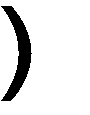 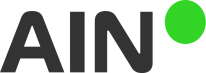 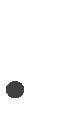 Роботизированная хирургия
Удаление брюшной и паховойгрыжи
Резекция толстой и прямой кишки
Отделенное пространство женской хирургии
Грыжи, колоректальные заболевания у детей и взрослых
Колоректальная хирургия
- Холецистэктомия, аппендэктомия
Точное и оперативное лечение
специалистами университетских клиник.
Заболевания заднего прохода
-  Анальные заболевания, такие как геморрой, свищ, абсцесс и т. д.
Заболевания тазового дна
Пролапс органов малого таза
Недержание кала, дисфункция кишечника и запор.
Основные направления лечения (Центр позвоночника и суставов)
Ортопедия /Нейрохирургия
Приоритет нехирургическому минимально инвазивному лечению.
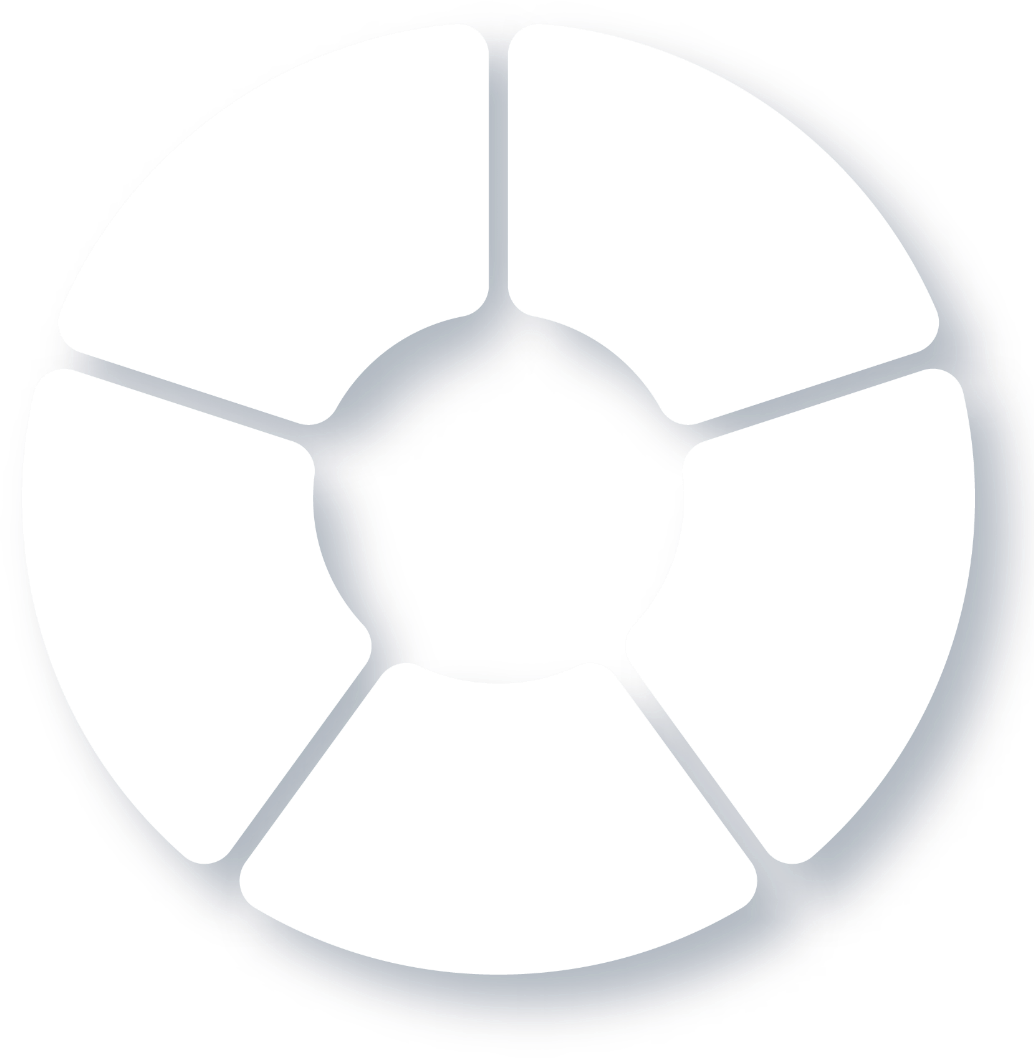 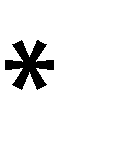 Мультидисциплинарная система лечения: ортопедия, нейрохирургия, сосудистая
хирургия, внутренние болезни, радиология, анестезиология и медицина боли.
Лечение по системеONE-STOP прием, обледование и лечение в один день
Центр позвоночника
Комплексное наблюдение и лечение с использованием новейшего оборудования для визуализации и рентгеноскопии.
-  Двунаправленная эндоскопическая
операция на позвоночник
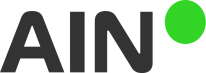 Ортопедия Нейрохирургия
Центр суставов
Современное оборудование 3.0T MRI
C-arm и др..
Приоритет
нехирургическо
му лечению
Лечение стволовыми клетками коленного хряща Дегенеративный артрит
Артроскопическая хирургия, эндопротезирование суставов Хирургия мелких суставов (локтя, запястья, голеностопного сустава, плеча)
Восстановительное лечение (общая реабилитация, спортивная специализация)
Спортивные травмы (повреждение связок, разрыв хрящевых
мышц)
Более 150,000 операций специалистами с университета
Основные направления лечения (Урoлогия) запланировао
Роботизированная хирургия
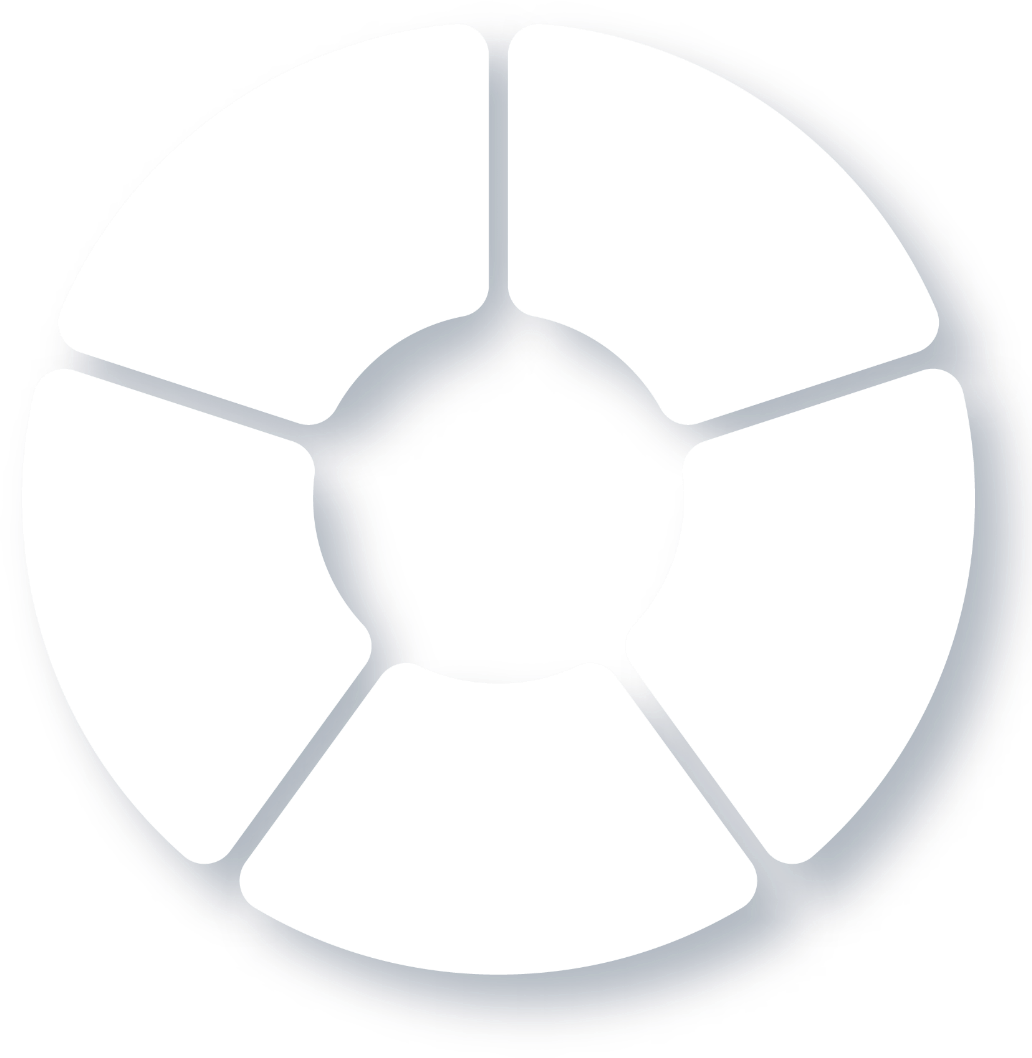 Минимальное повреждение тканей. Хирургический подход при большинстве урологических заболеваний. Хирургия
предстательной железы, почек, органов малого таза и мочеточника.
Лечение по системе ONE-STOP
прием, обледование и лечение в один день
Мультидисциплинарная система лечения Внутренняя медицина, анестезиология и
медицина боли
Экстракорпоральная
ударно-волновая литотрипсия
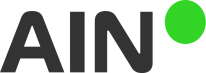 Современное оборудование, такое как роботизированна я хирургия да Винчи, C-arm.
Быстрая и точная нехирургическая
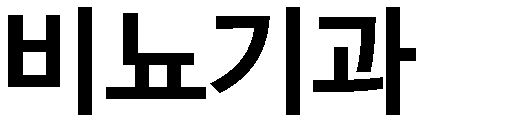 процедура с высококачественными
изображениями с использованием С-дуги, оснащенной камерой высокого
разрешения.
Приоритет
нехирургическо
му лечению
Медицинский персонал университетской больницы с
большим хирургическим опытом
Гольмиевая лазерная энуклеация простаты (HoLEP)
Хирургия гипертрофии простаты: простатэктомия и удаление с помощью гольмиевого лазера
Основные направления лечения (Офтальмология)
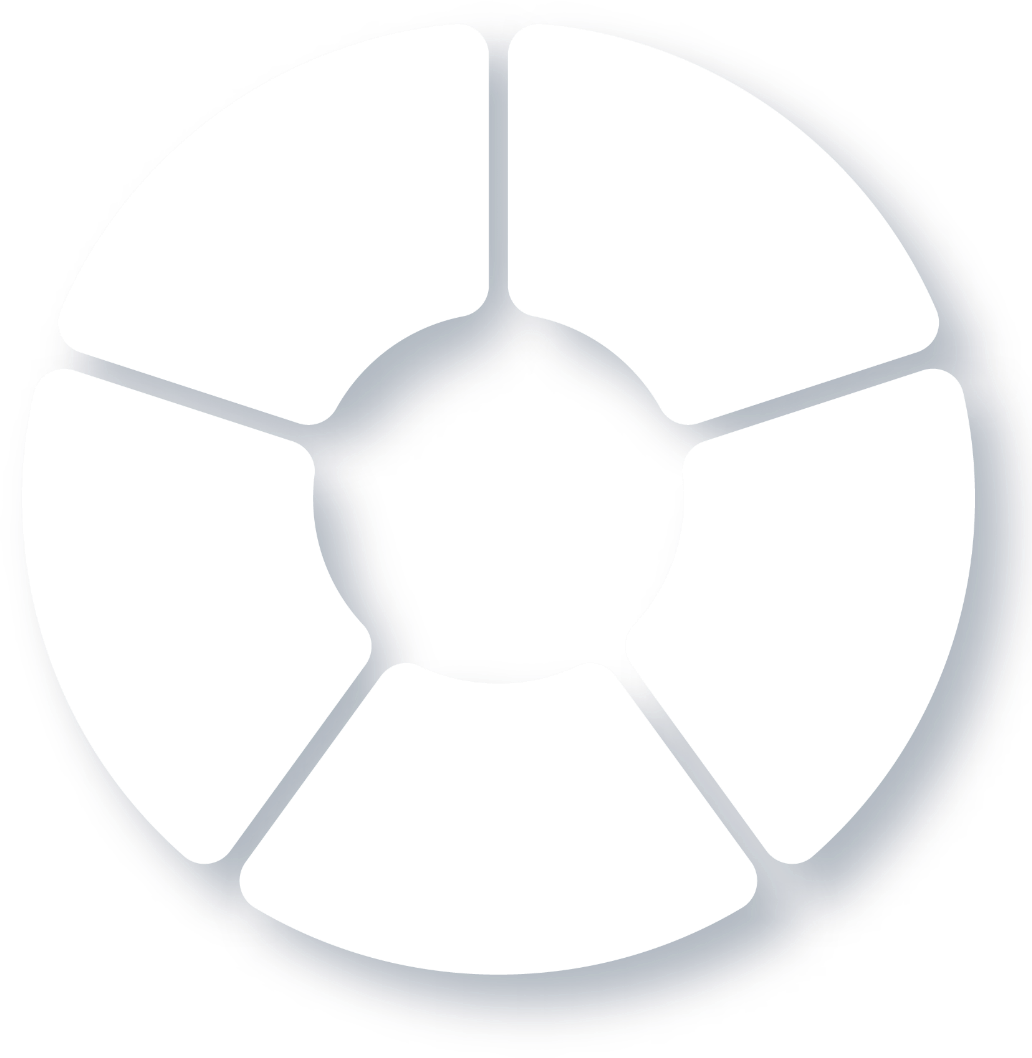 Лечение глазных заболеваний, которые
часто возникают у младенцев,
Детский осмотр Амблиопия, близорукость,
дальнозоркость/астиг матизм
Катаракта
подростков, людей среднего и старшего
возраста.
Внедрение диагностического и
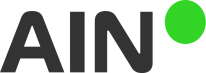 Коррекция
зрения Детские ночные
линзы Коррекция пресбиопии
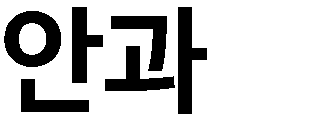 хирургического оборудования на уровне
Синдром сухого глаза
университетской больницы.
Глаукома/Сетчатка ретинопатия недоношенных, Обследование сетчатки беременных Диабетическая ретинопатия
Более 20,000 операций по удалению
катаракты и более 10,000 операций по
коррекции зрения.
Основные направления лечения (Пластическая хирургия)
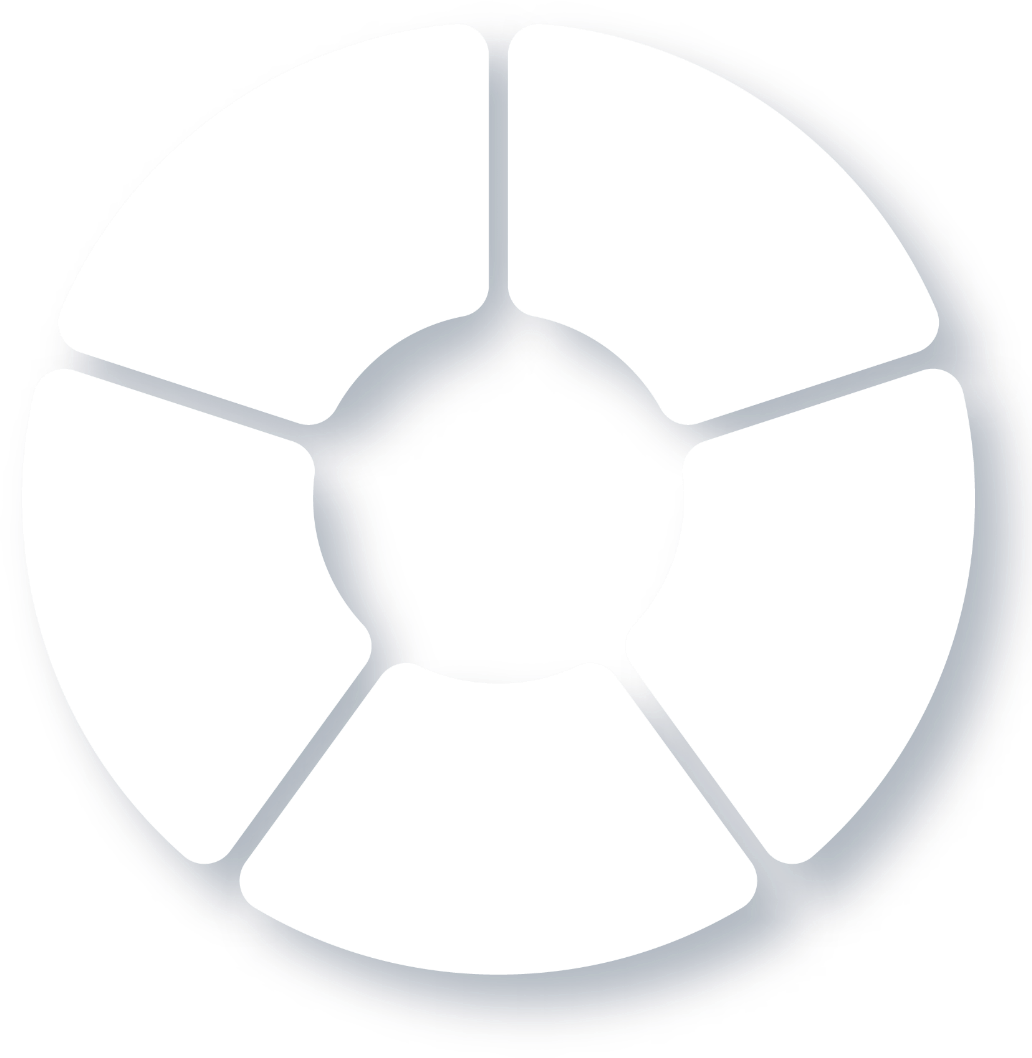 Более 4,000
пластических операций
Блефаропластика Естественная коррекция глаз, операция на двойное веко, подтяжка бровей.
Ринопластика
Создание переносицы идивидуально взависимости от формы лица
Опыт и ноу-хау профессионального
медицинского персонала
Пластический хирург из Каннама, более
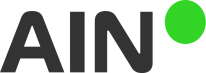 Липофилинг лица Определение идиальной
формы лица для каждого пациента
чем 28-летним опытом работы проводит
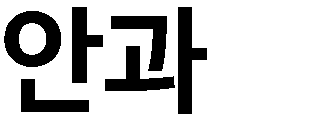 Блефаропластика нижних век
личные консультации с пациентами и
предлагает правильный хирургический
Операция по подтяжке лица Нитевой лифтинг
метод для каждого человека.
Центр комплексного обследования
Все обследования проводятся в одном месте: система "One stop"
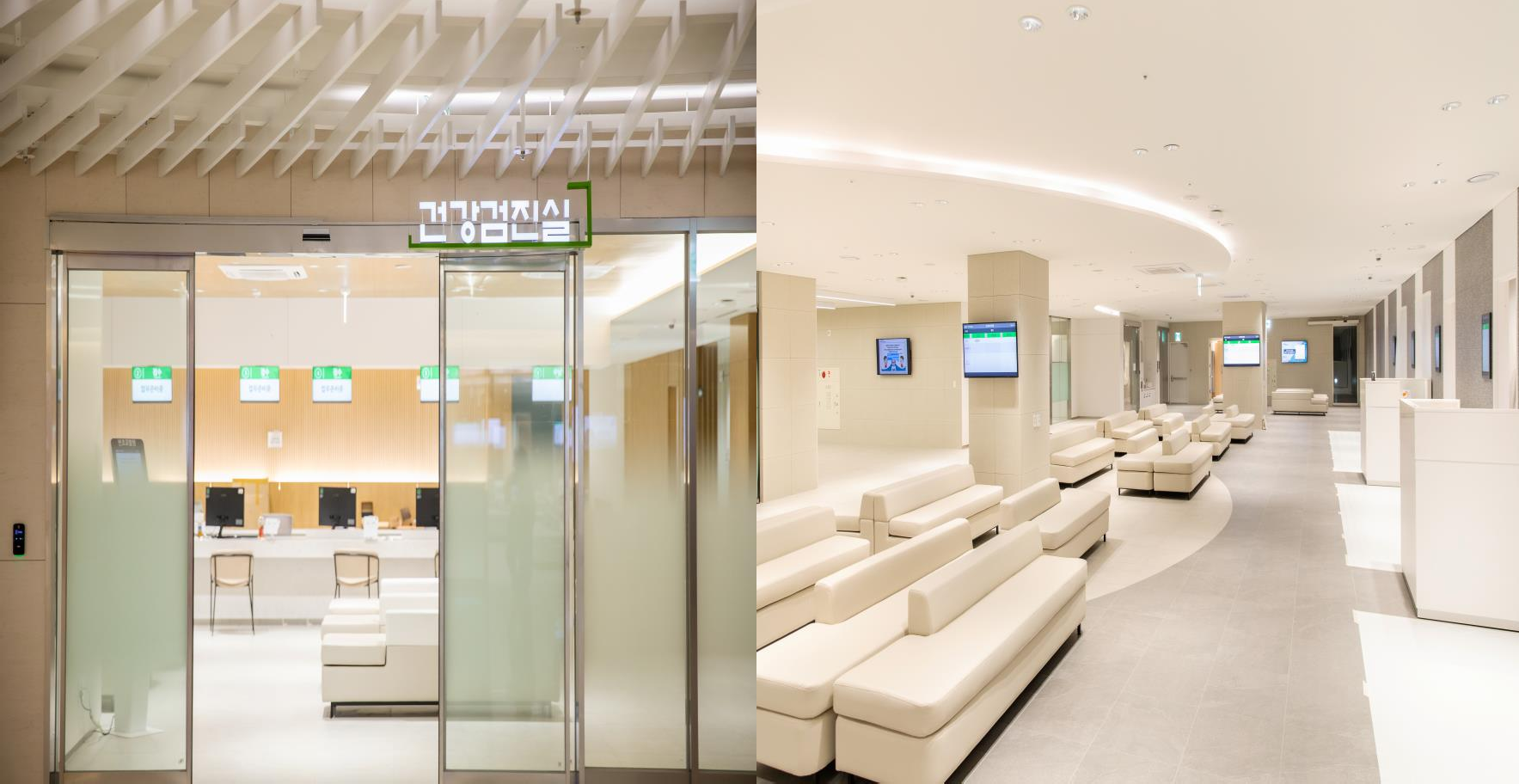 Программа комплексного обследования [BASIC]
Специальные программы [BASIC + детальное обследование]
Выборочное обследование
Выборочное обследование
Выборочное обследование
Выборочное обследование
Выборочное обследование
Центр послеродового ухода
Самый крупный в Корее Центр послеродового ухода высшего класса
Систематическая система послеродового ведения специализированных медсестер
Сбалансированное питание премиум-класса для мамы
Обучение по грудному вскармливанию и уходу за детьми профессианальным персоналом
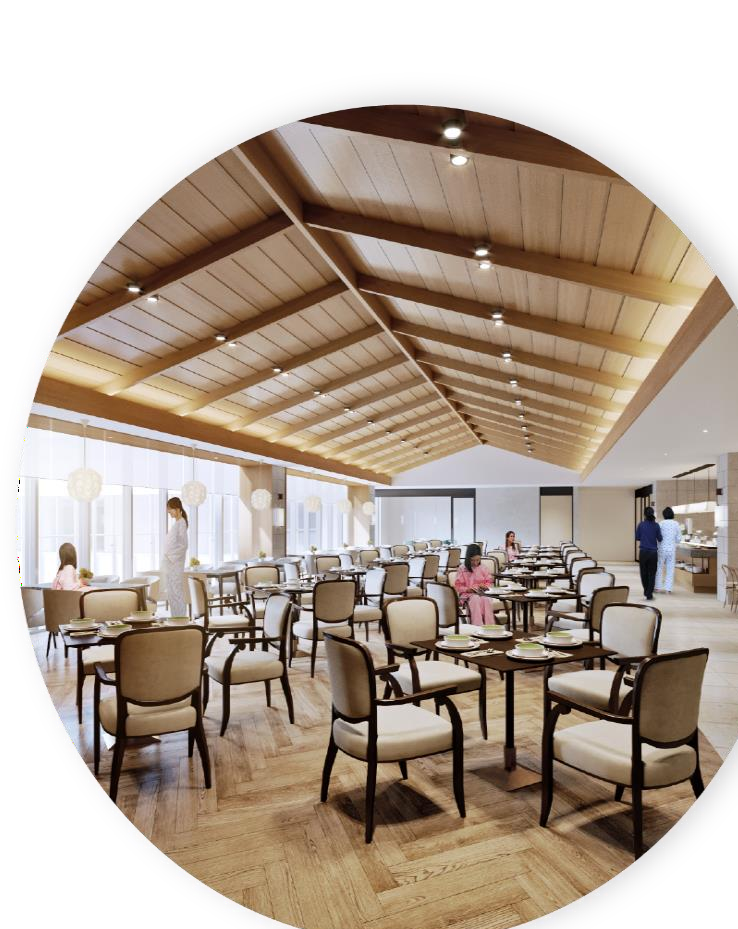 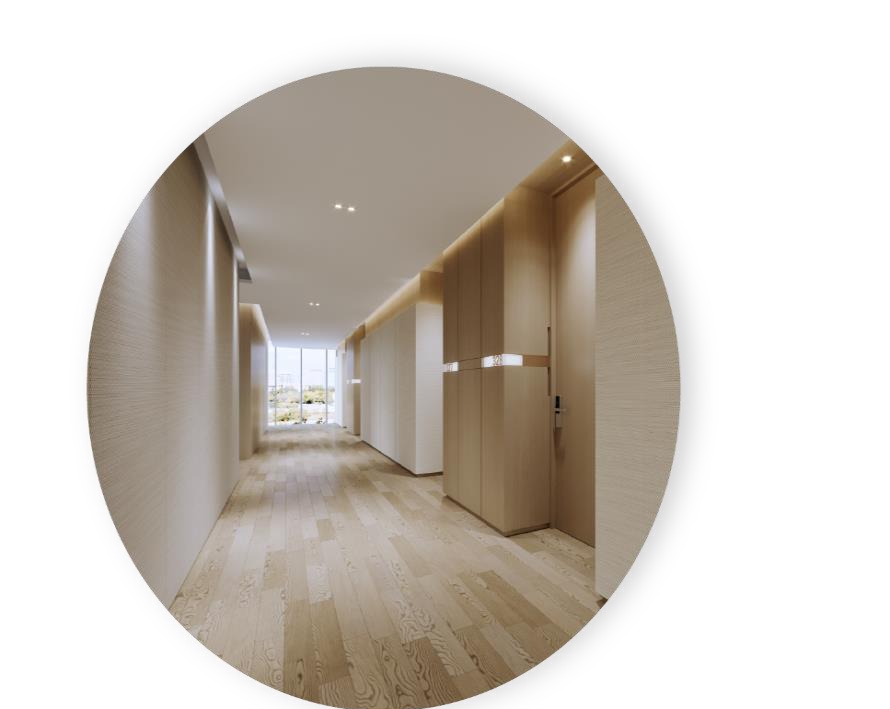 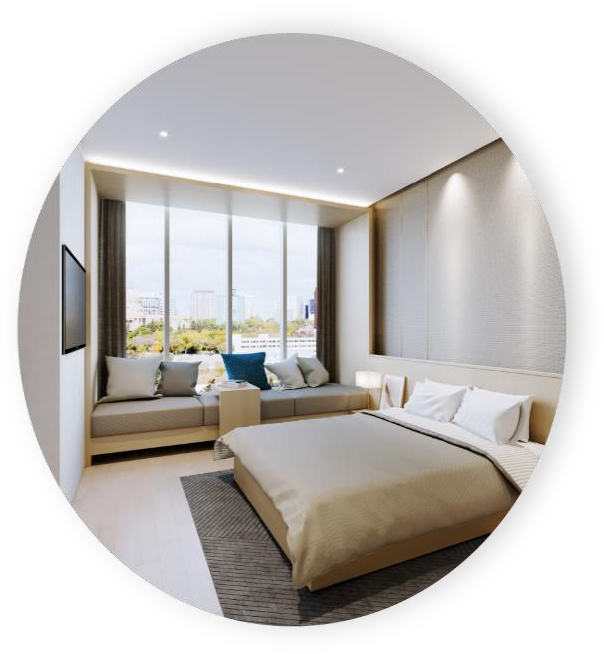 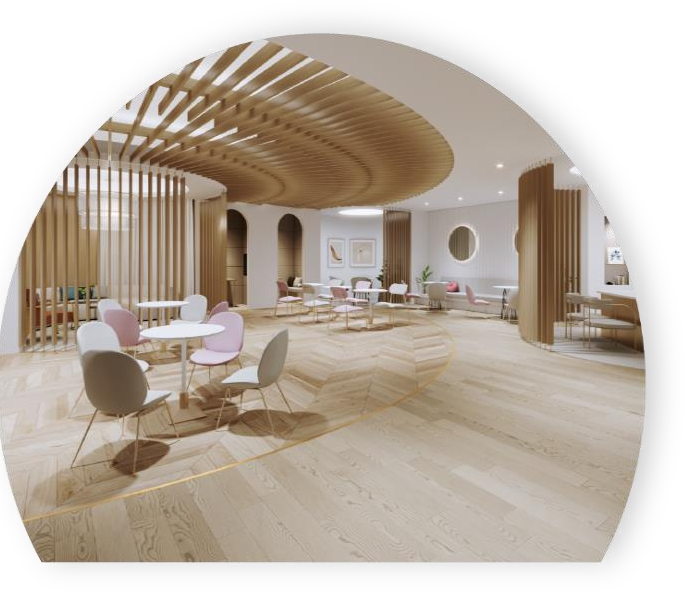 Центр послеродового	ухода
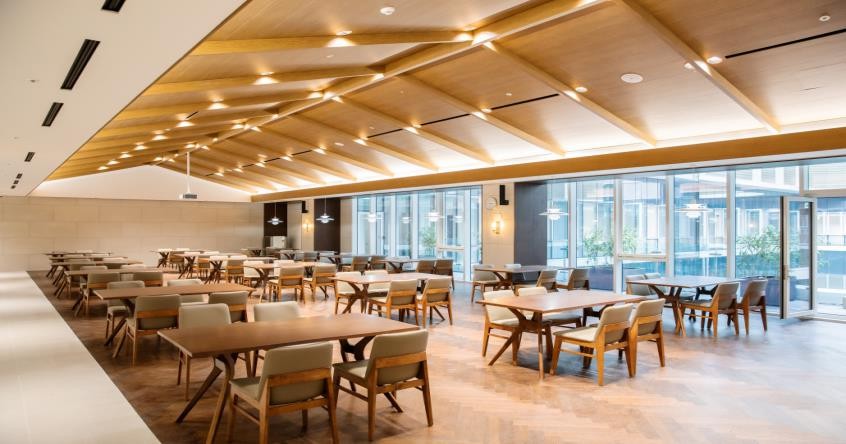 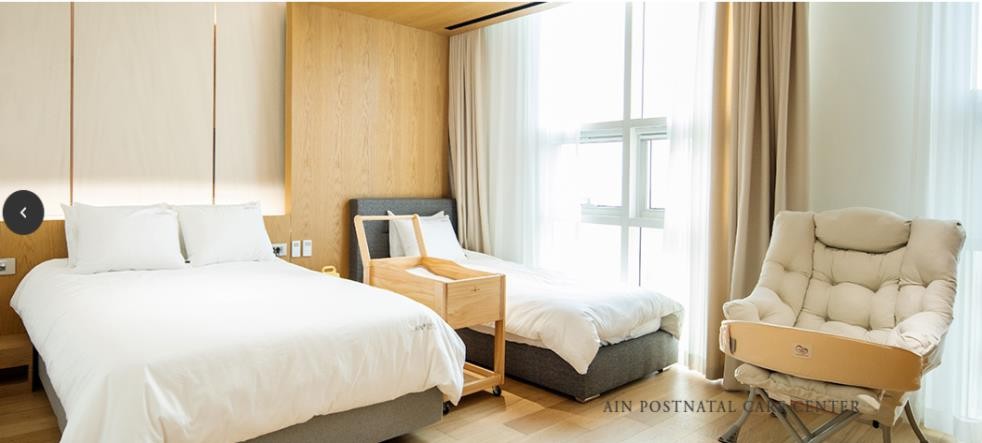 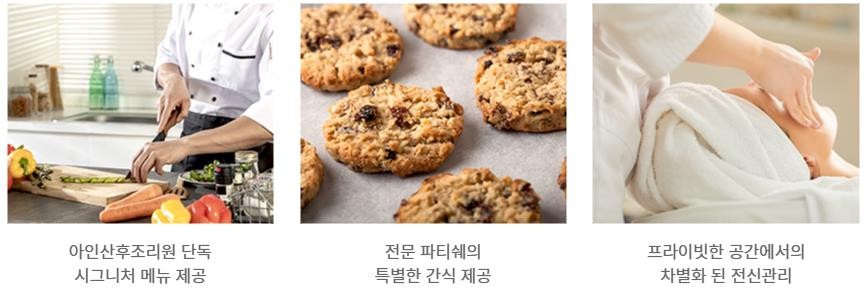 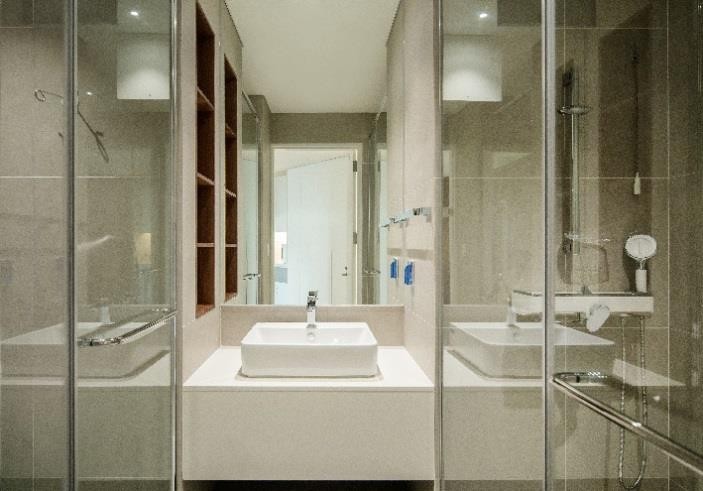 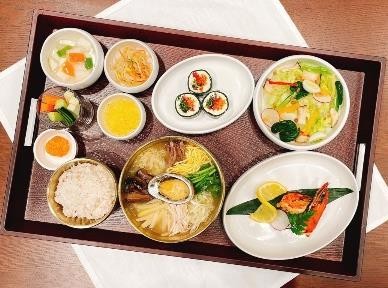 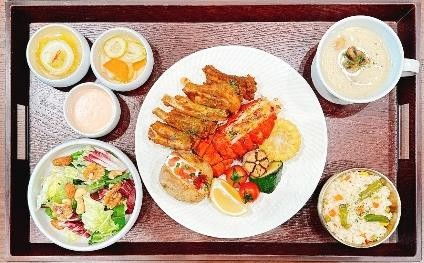 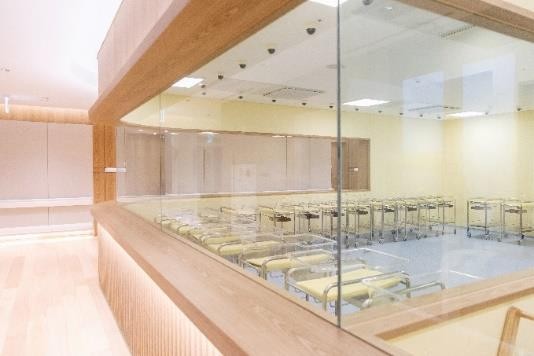 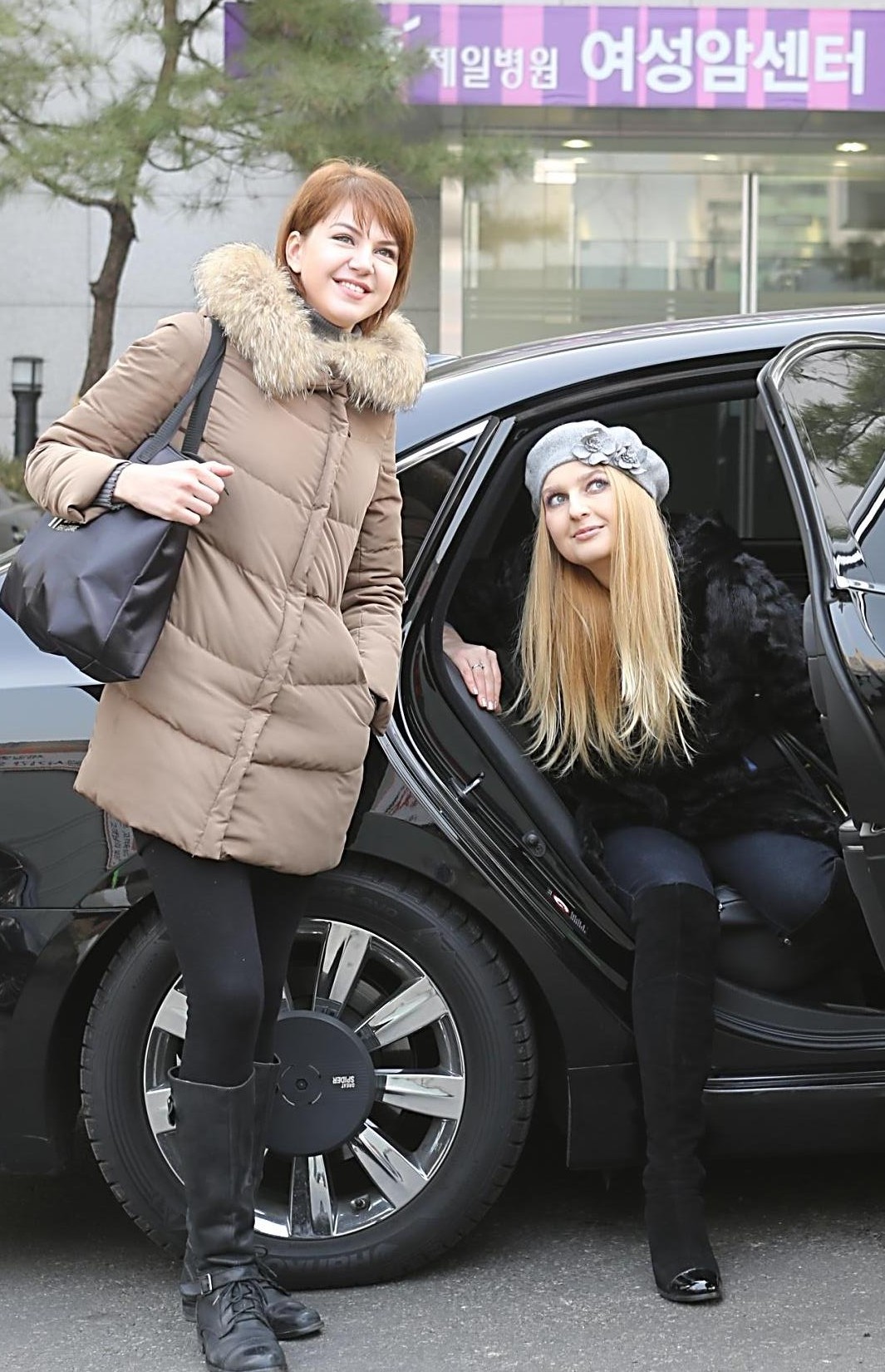 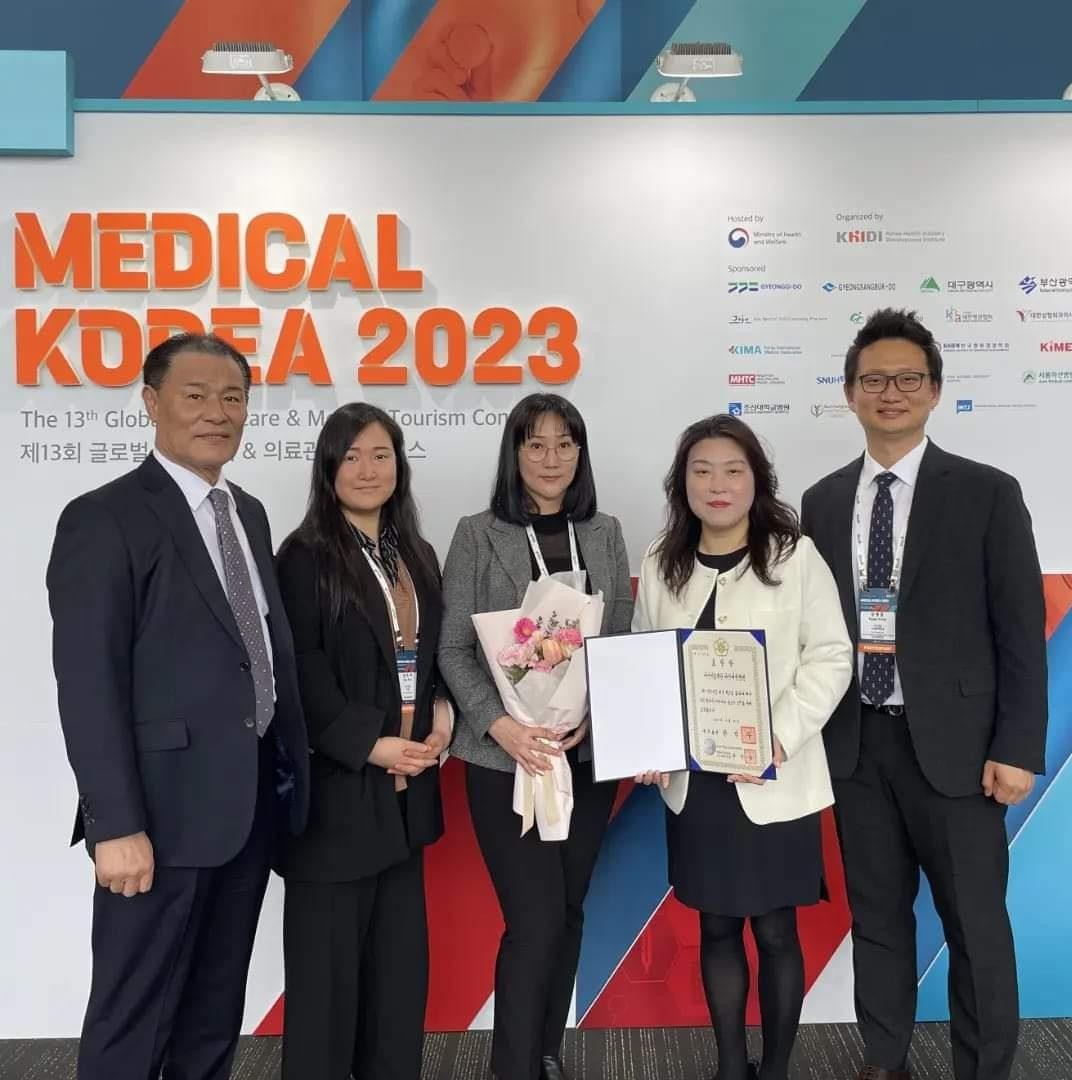 Специальный сервис для иностранных пациентов
Отдел международного сотрудничества
Предоставление переводчика (рус. англ.)
Встреча и проводы в аэропорту
Западное питание
Бронирование гостиниц
Поддержка туристических услуг, шоппинг- тур по городу Инчон
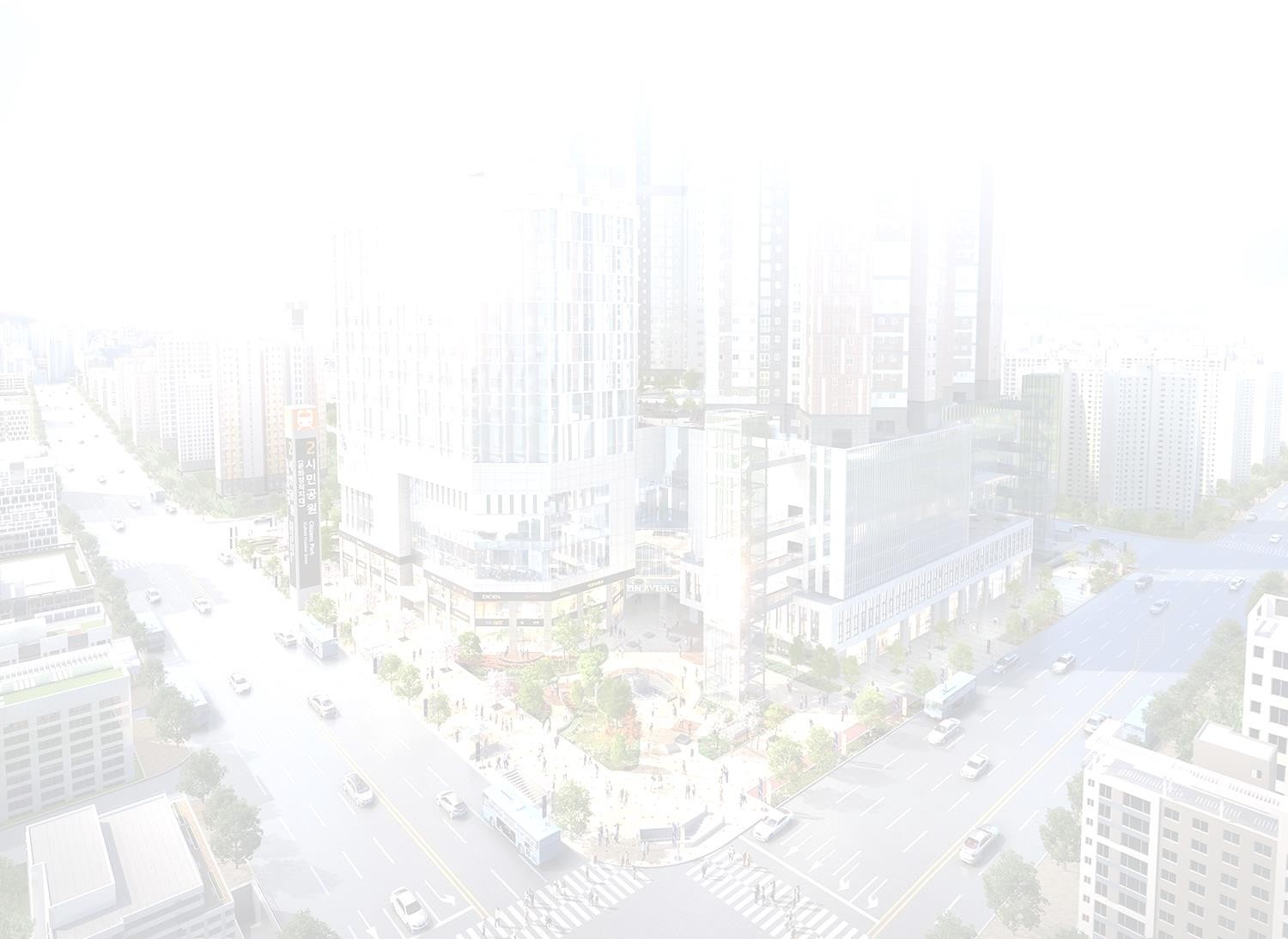 Аин авеню – универсальный мультиплекс
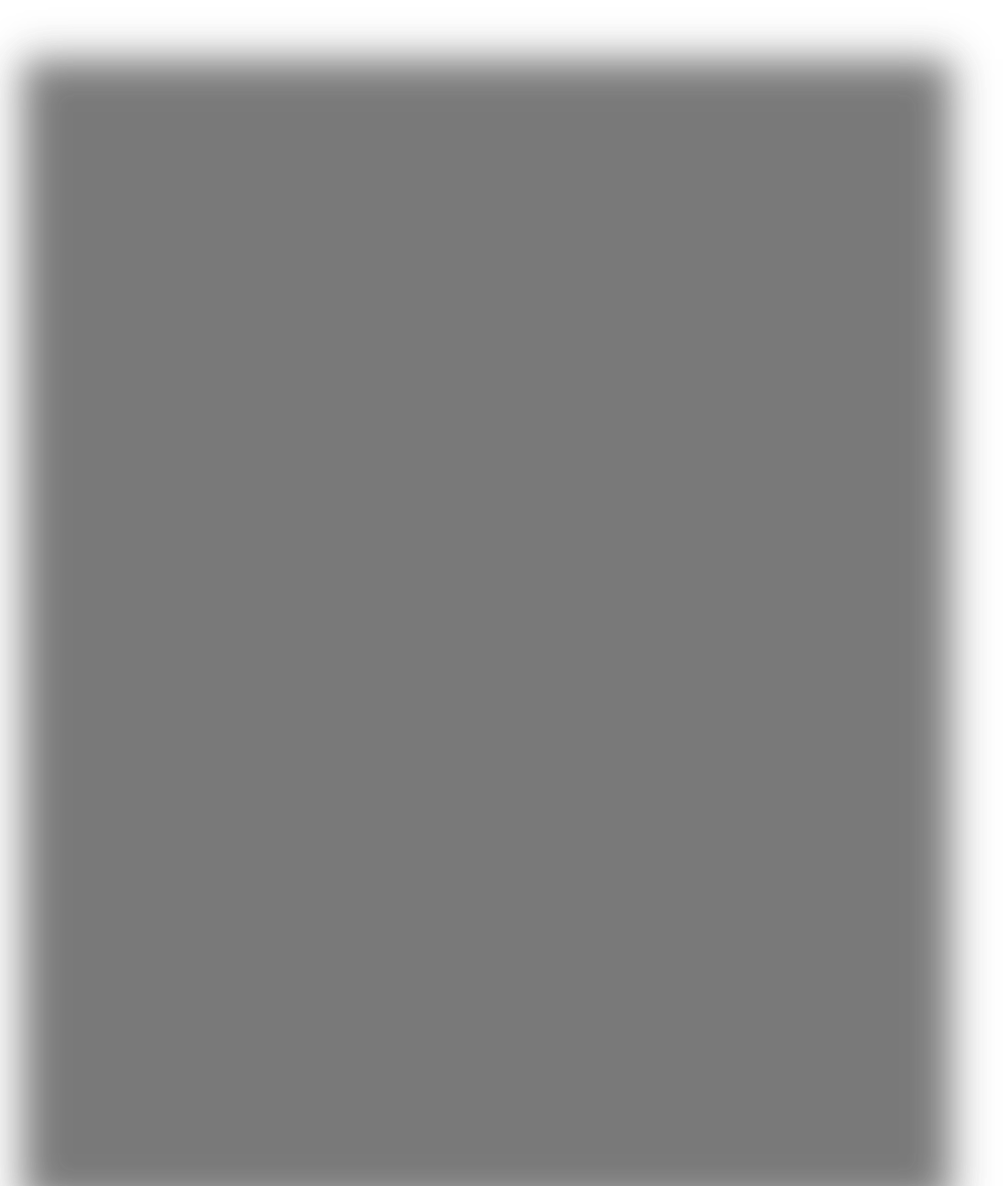 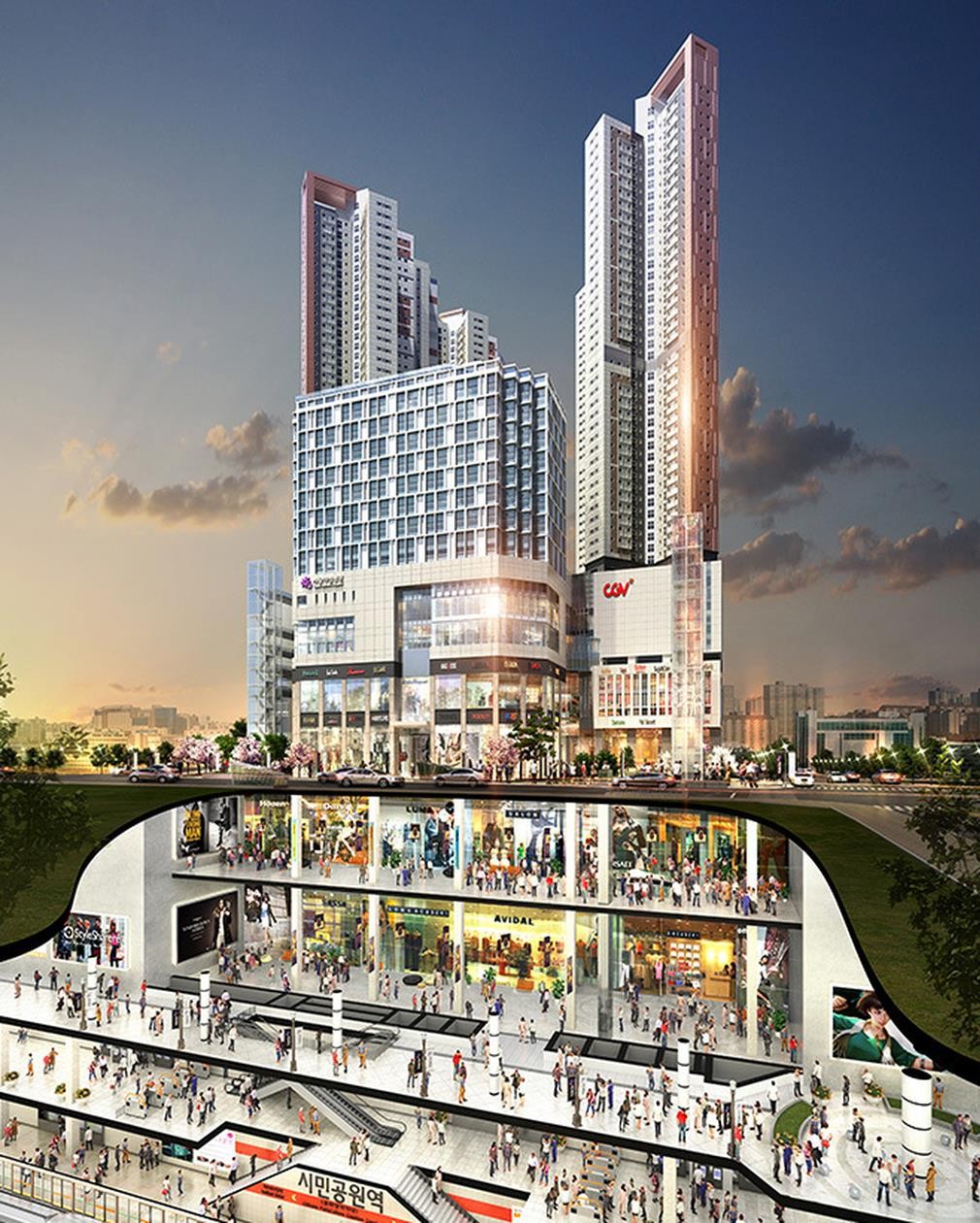 Медицинское учреждение

Торговый центр

Культурный центр

Кинотеатр

Зона отдыха